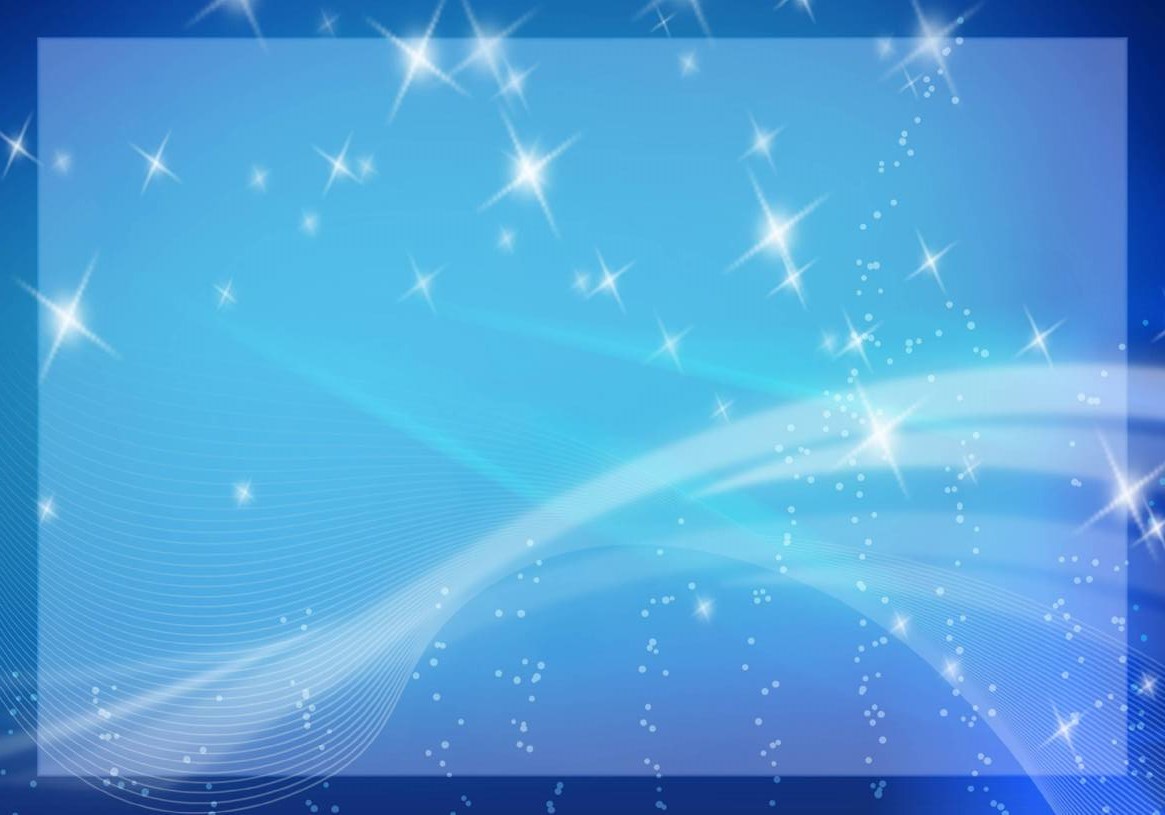 Министерство образования РМ
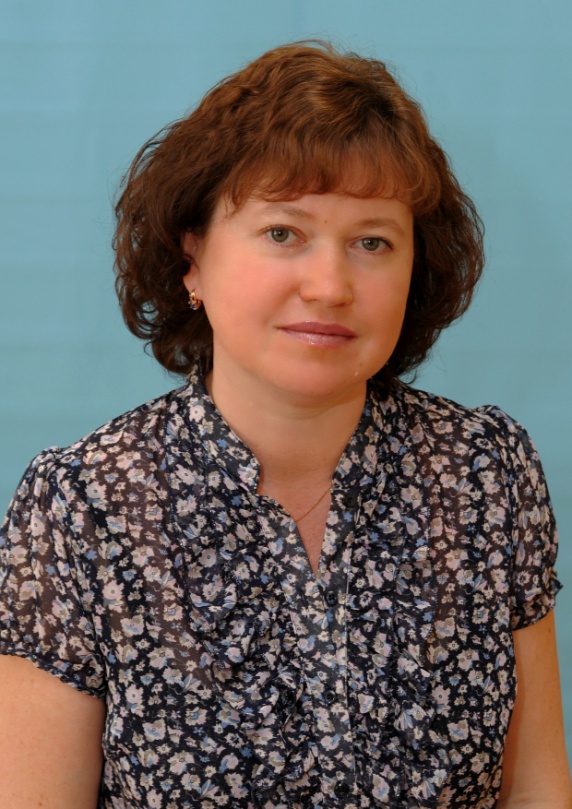 ПОРТФОЛИО
Дадаевой Ирины Николаевны
воспитателя
Муниципального дошкольного образовательного учреждения городского округа Саранск 
«Детский сад № 29»
Дата рождения: 27.01.1973 г.
Профессиональное образование: «Методист по дошкольному воспитанию. Воспитатель в детском саду»  
Специальность: «Педагогика и психология (дошкольная)»
МГПИ  им. М. Е. Евсевьева, 
№ диплома: ЭВ № 048289  25 июня 1994 года.
Стаж педагогической работы : 27 лет
Общий трудовой стаж: 31 год
Наличие квалификационной категории: высшая квалификационная категория
Дата последней аттестации:17.05.2017г.   Приказ №428 от 22.05.2017г.
ПРЕДСТАВЛЕНИЕ СОБСТВЕННОГО
ИННОВАЦИОННЫЙ ПЕДАГОГИЧЕСКОГО ОПЫТА
на сайте ds29sar.schoolrm.ru
https://ds29sar.schoolrm.ru/sveden/employees/11142/181494/
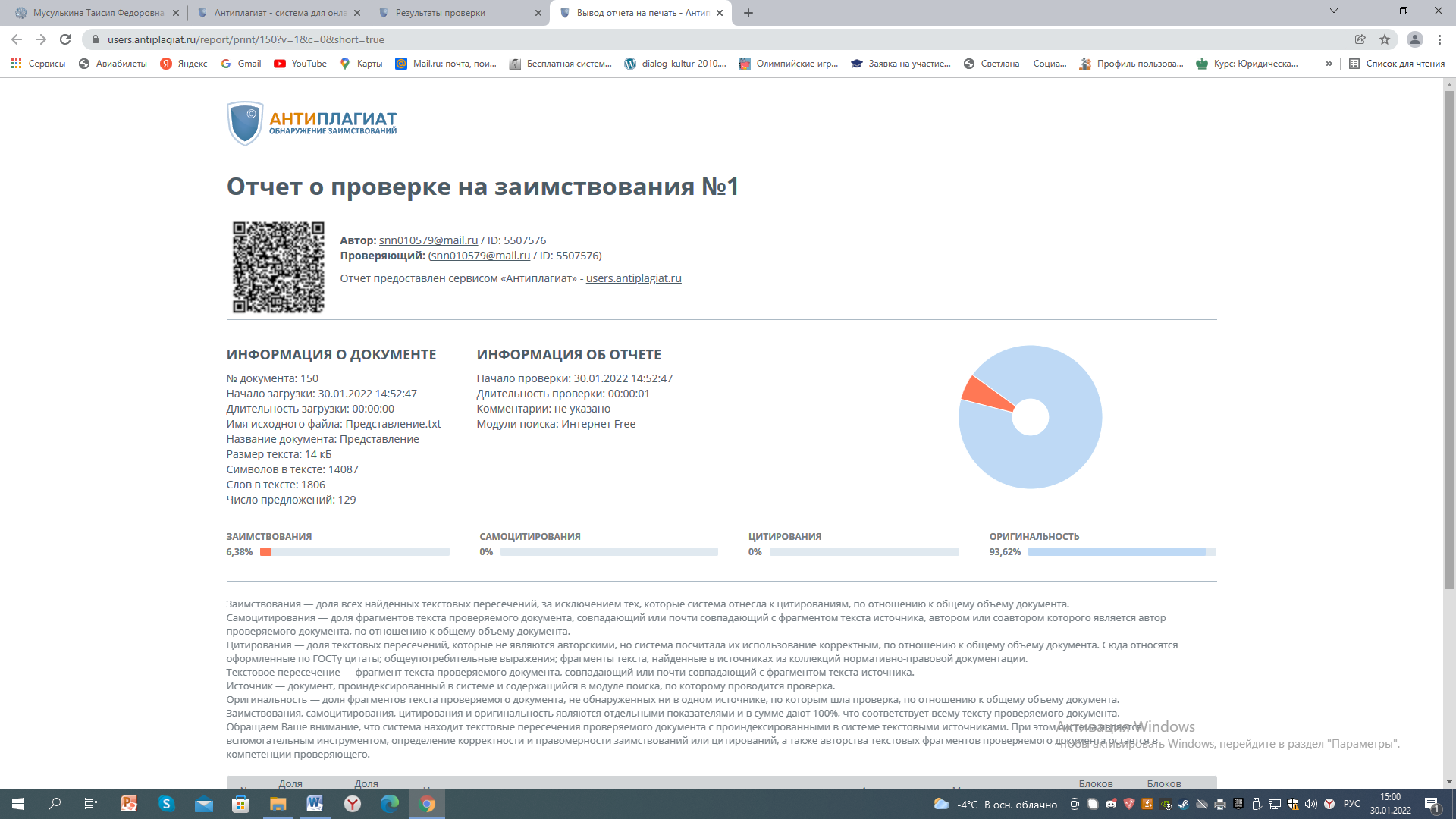 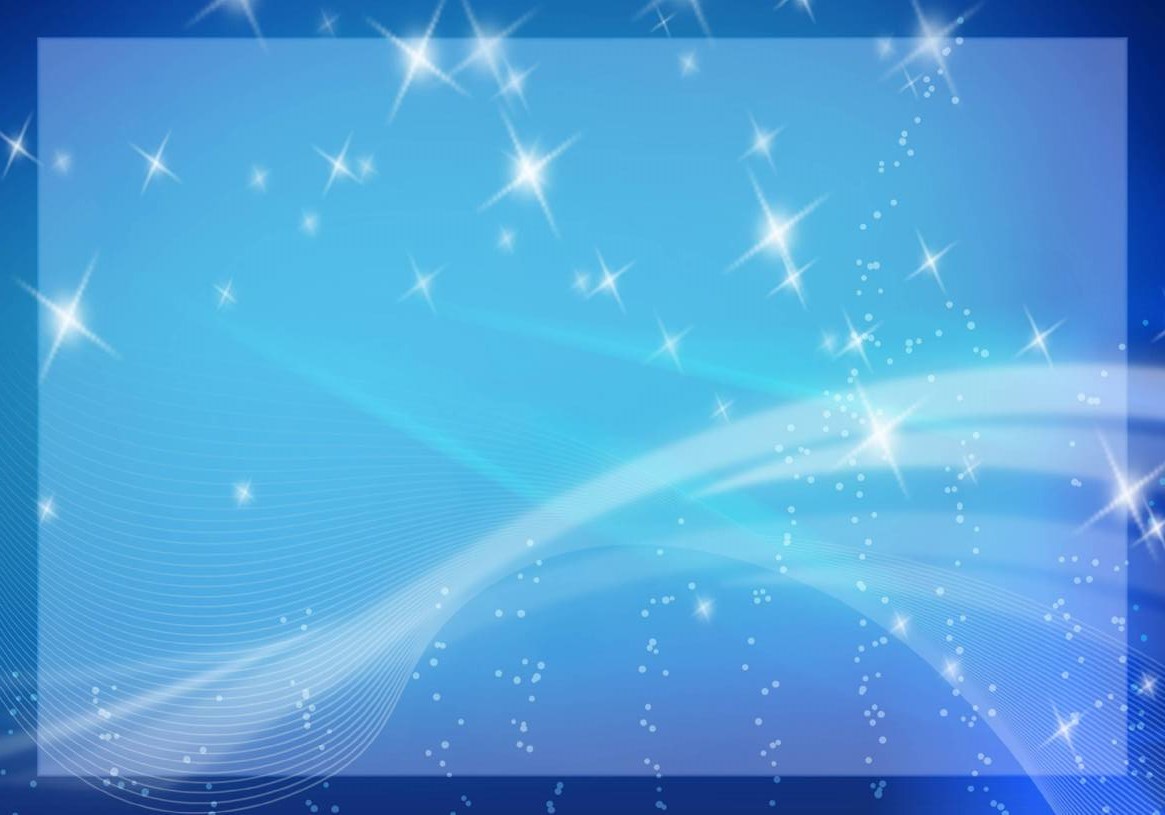 УЧАСТИЕ В ИННОВАЦИОННОЙ
(ЭКСПЕРИМЕНТАЛЬНОЙ) ДЕЯТЕЛЬНОСТИ
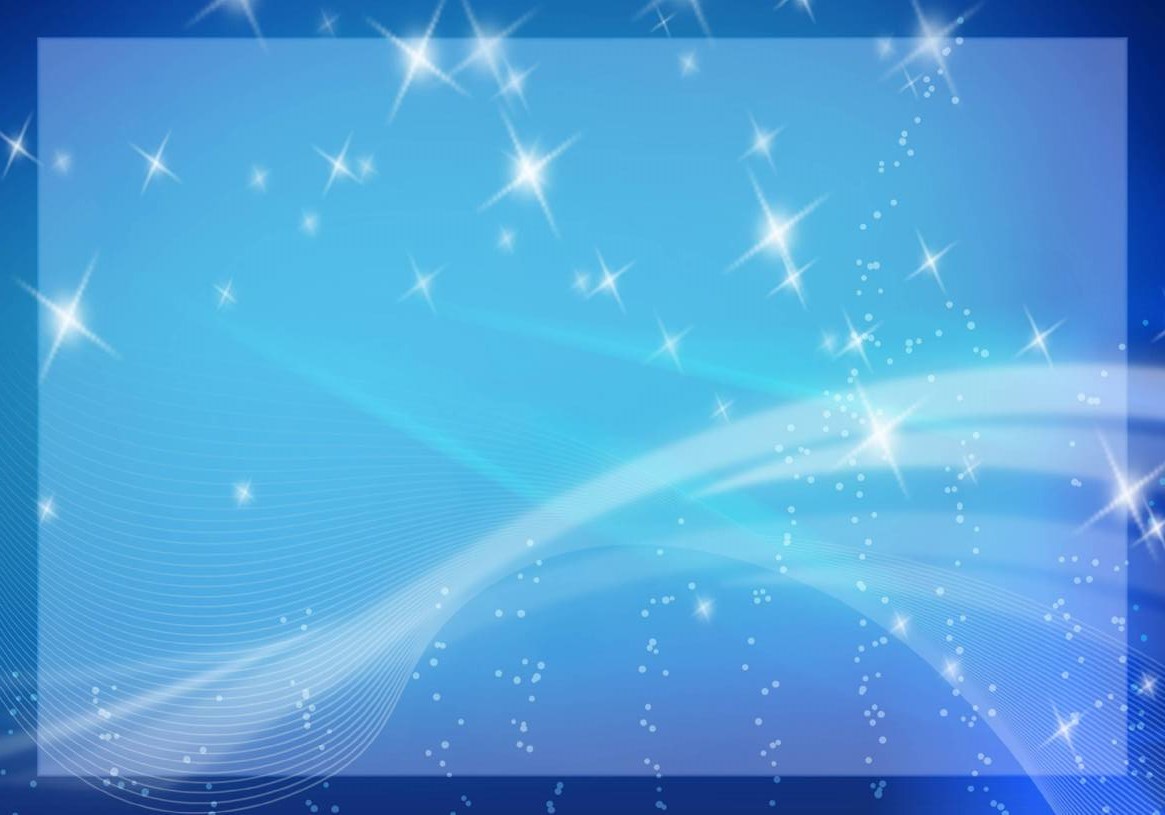 Муниципальный уровень:инновационная деятельность МДОУ«Детский сад №29 

«Опытно-экспериментальная деятельность как средство формирования познавательного развития детей 
дошкольного возраста»
 
 (Приказ УО г.о. Саранск №01-02/125
 от 27.05.2019г. )
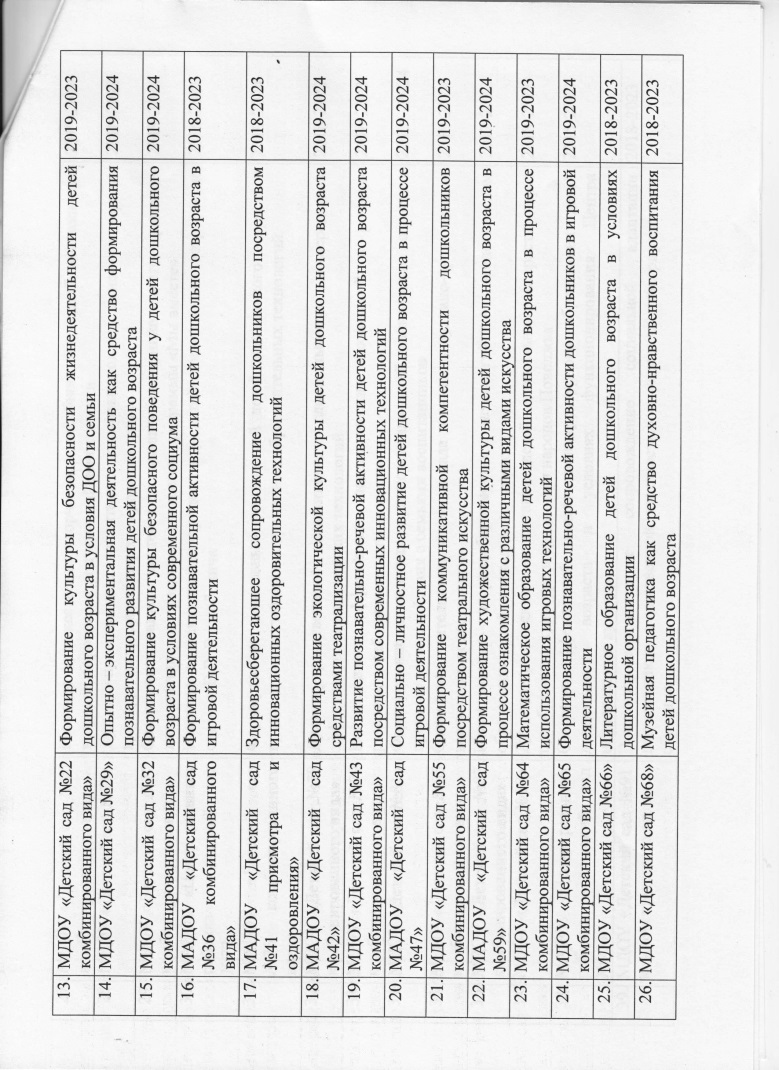 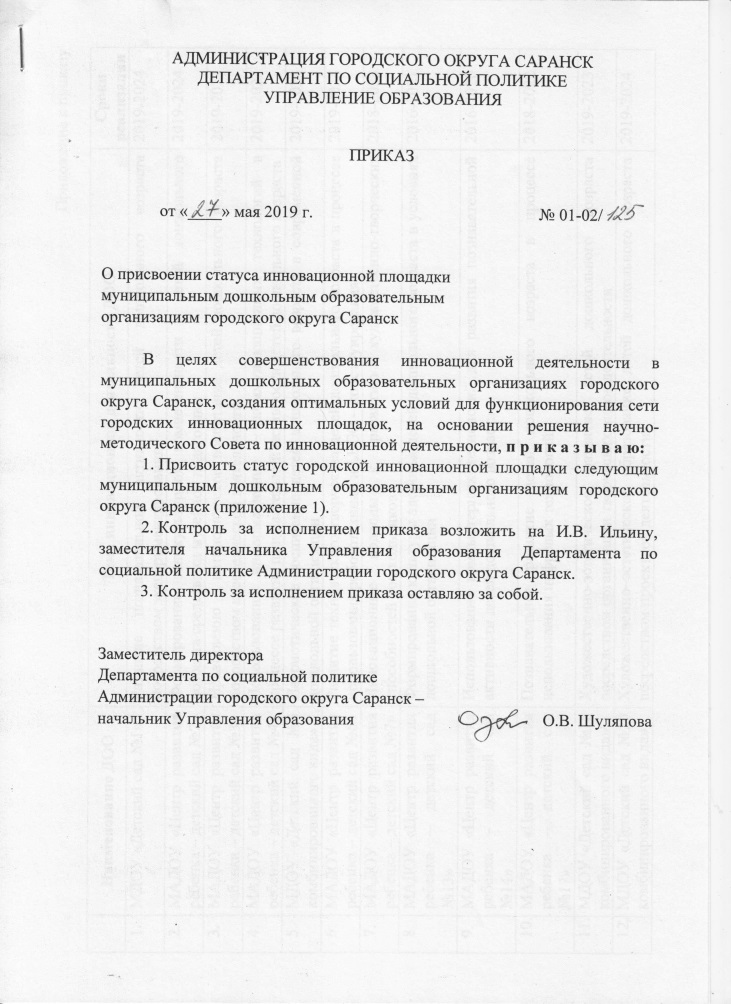 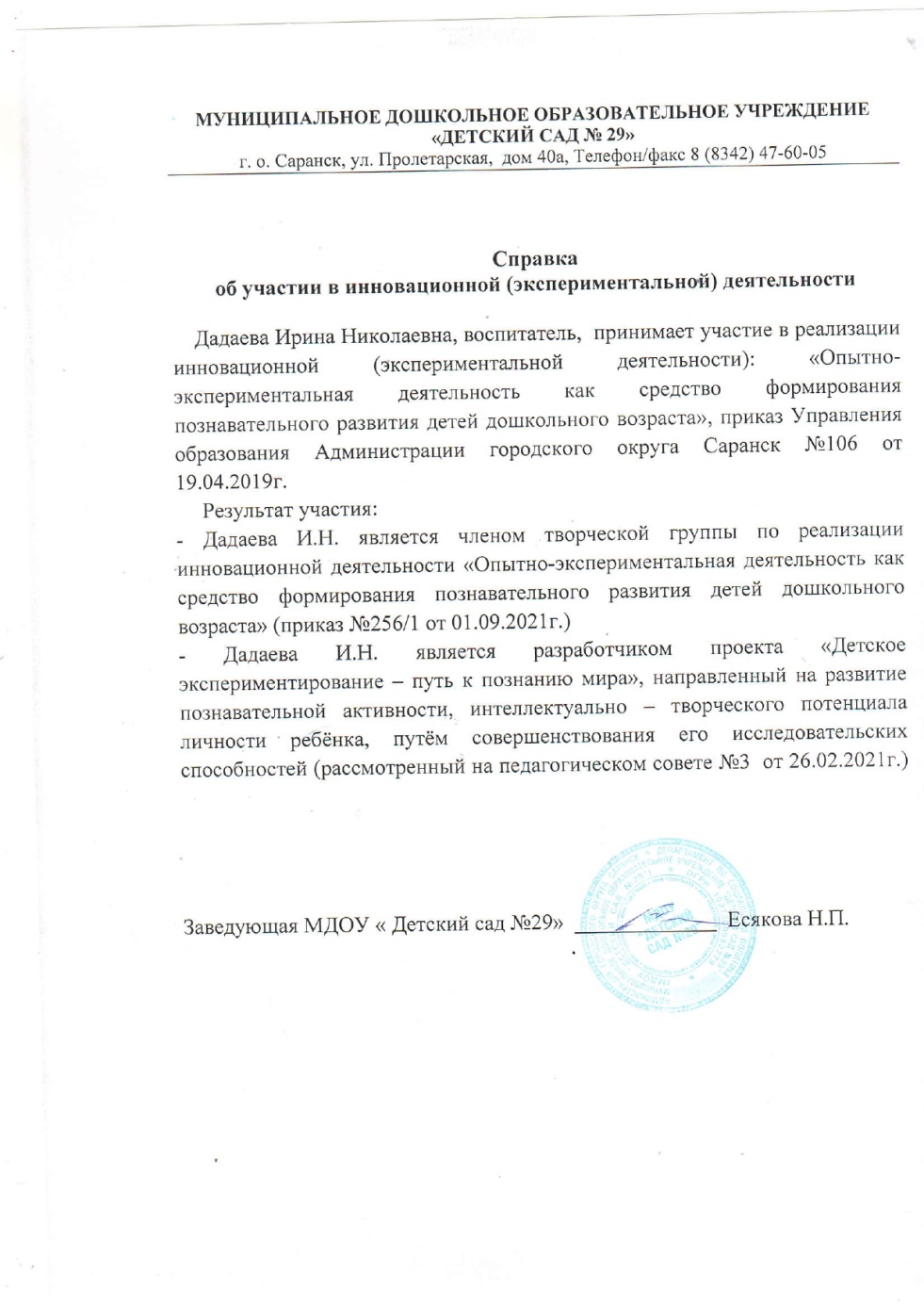 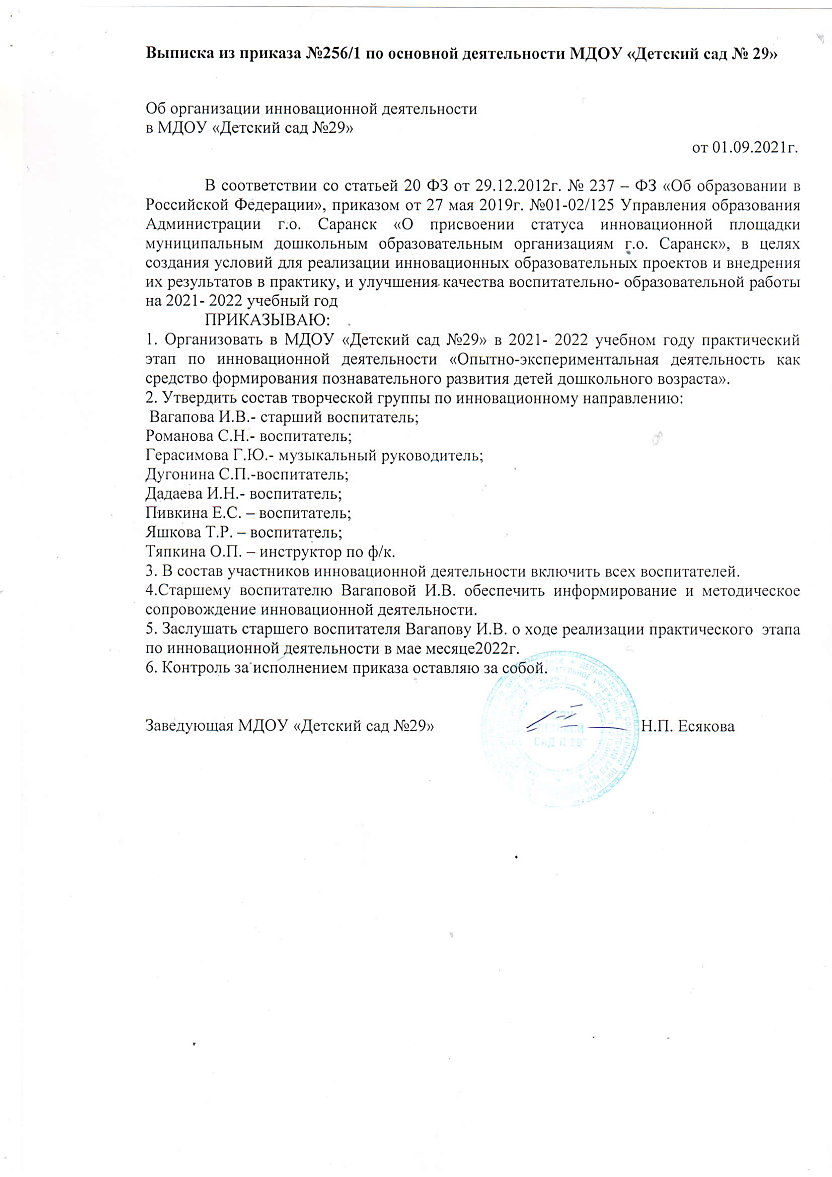 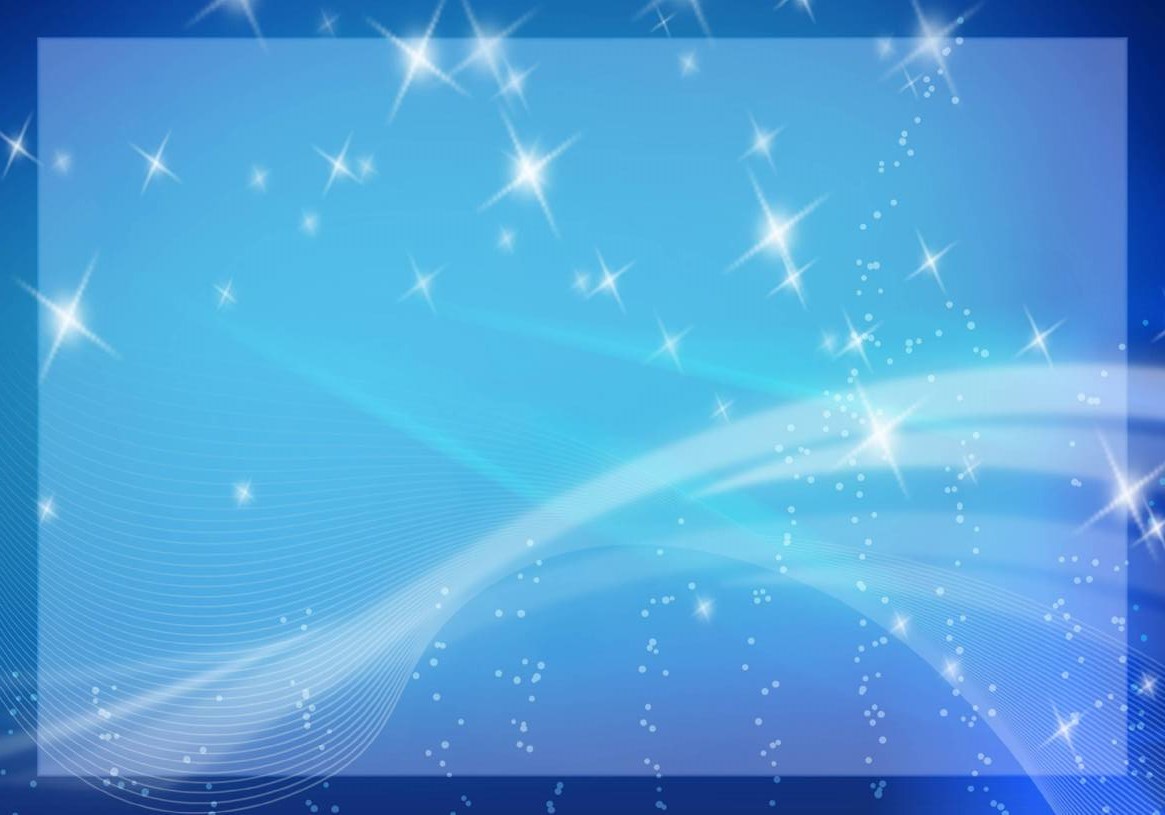 Наставничество
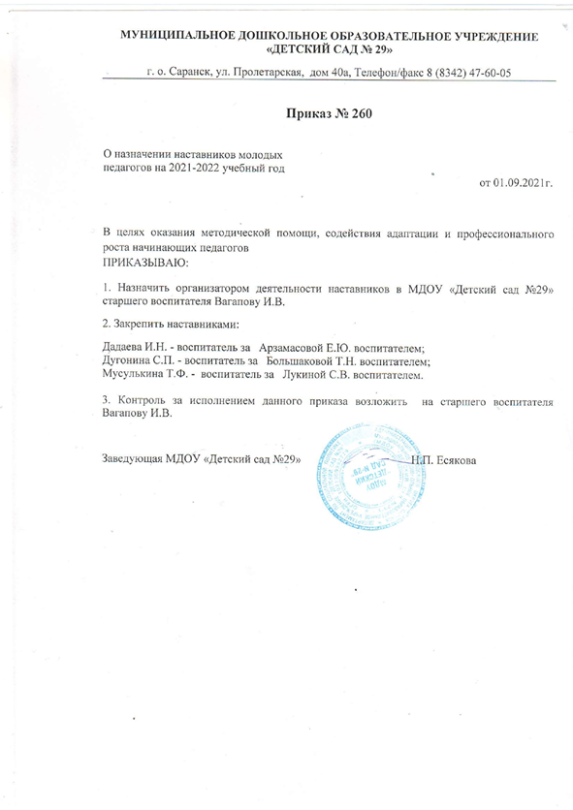 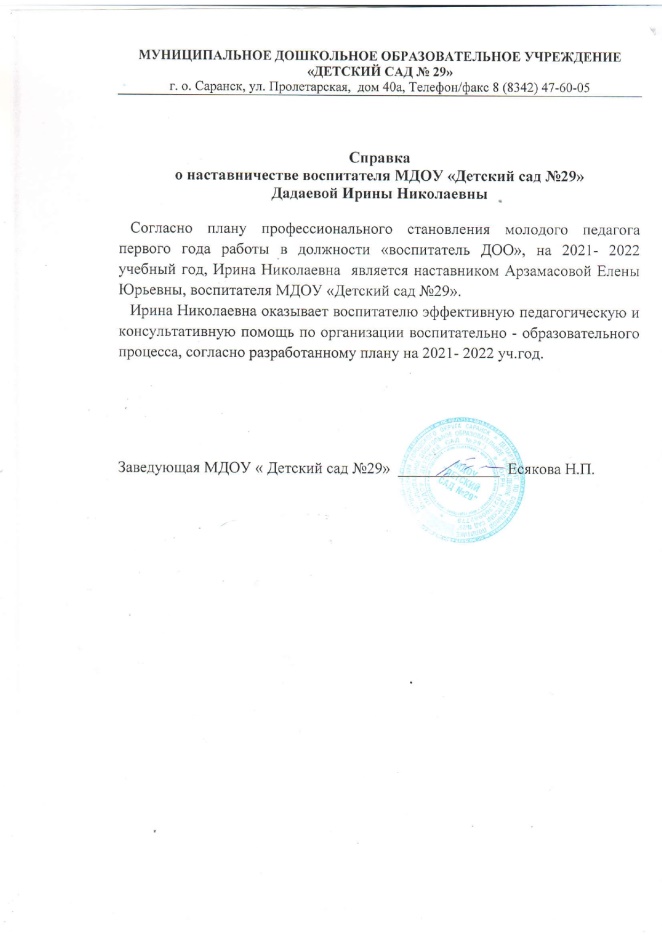 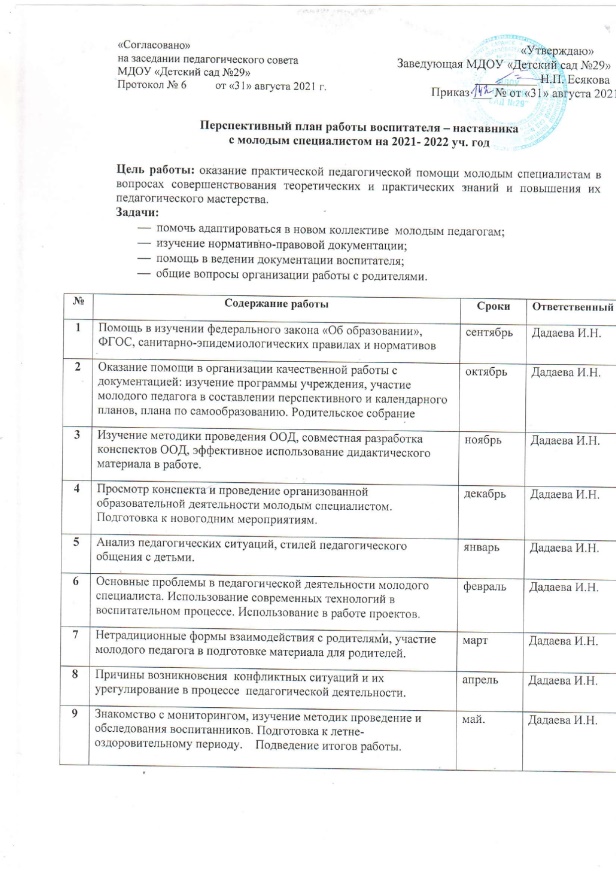 НАЛИЧИЕ ПУБЛИКАЦИЙ, ВКЛЮЧАЯ ИНТЕРНЕТ   ПУБЛИКАЦИИ
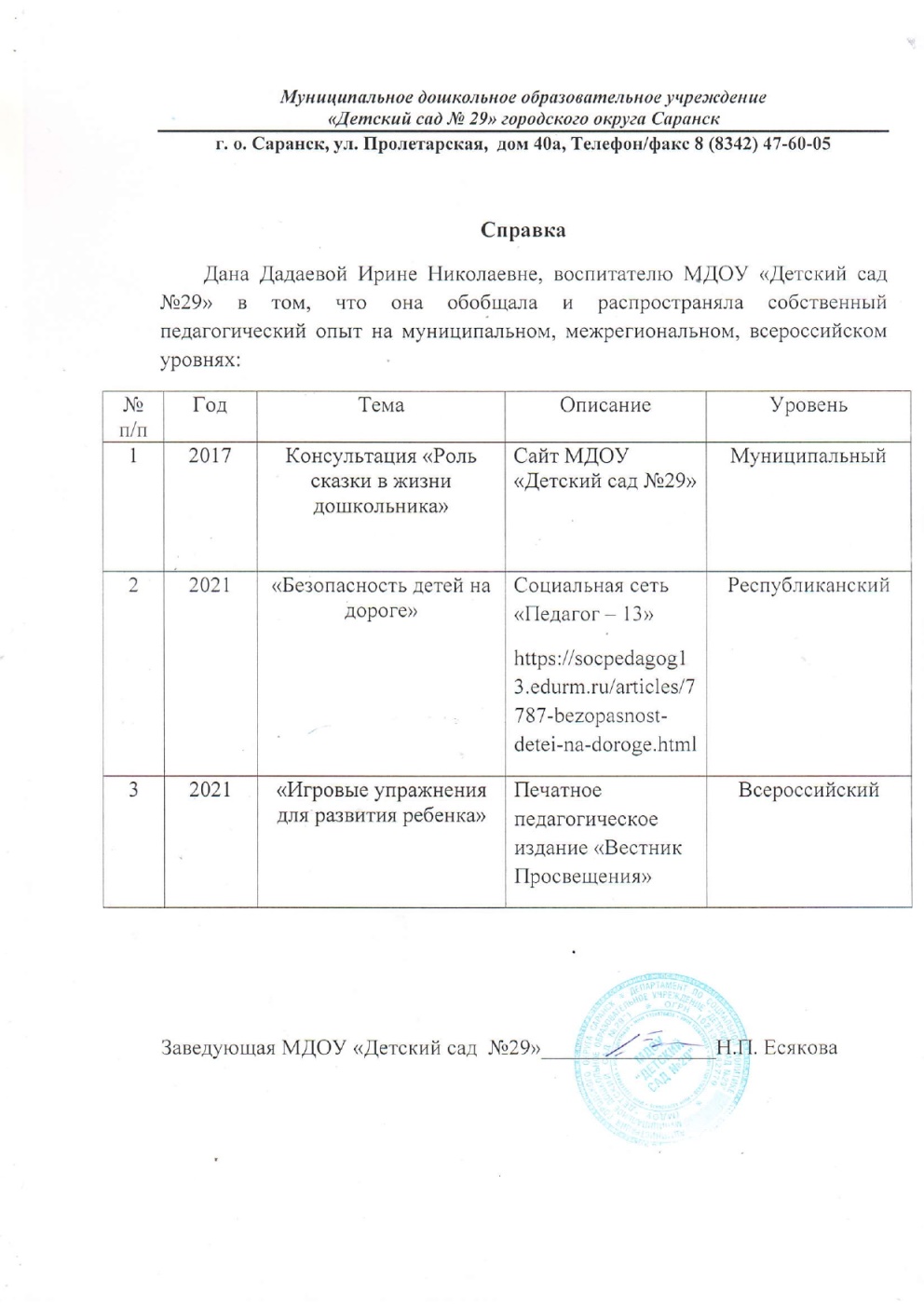 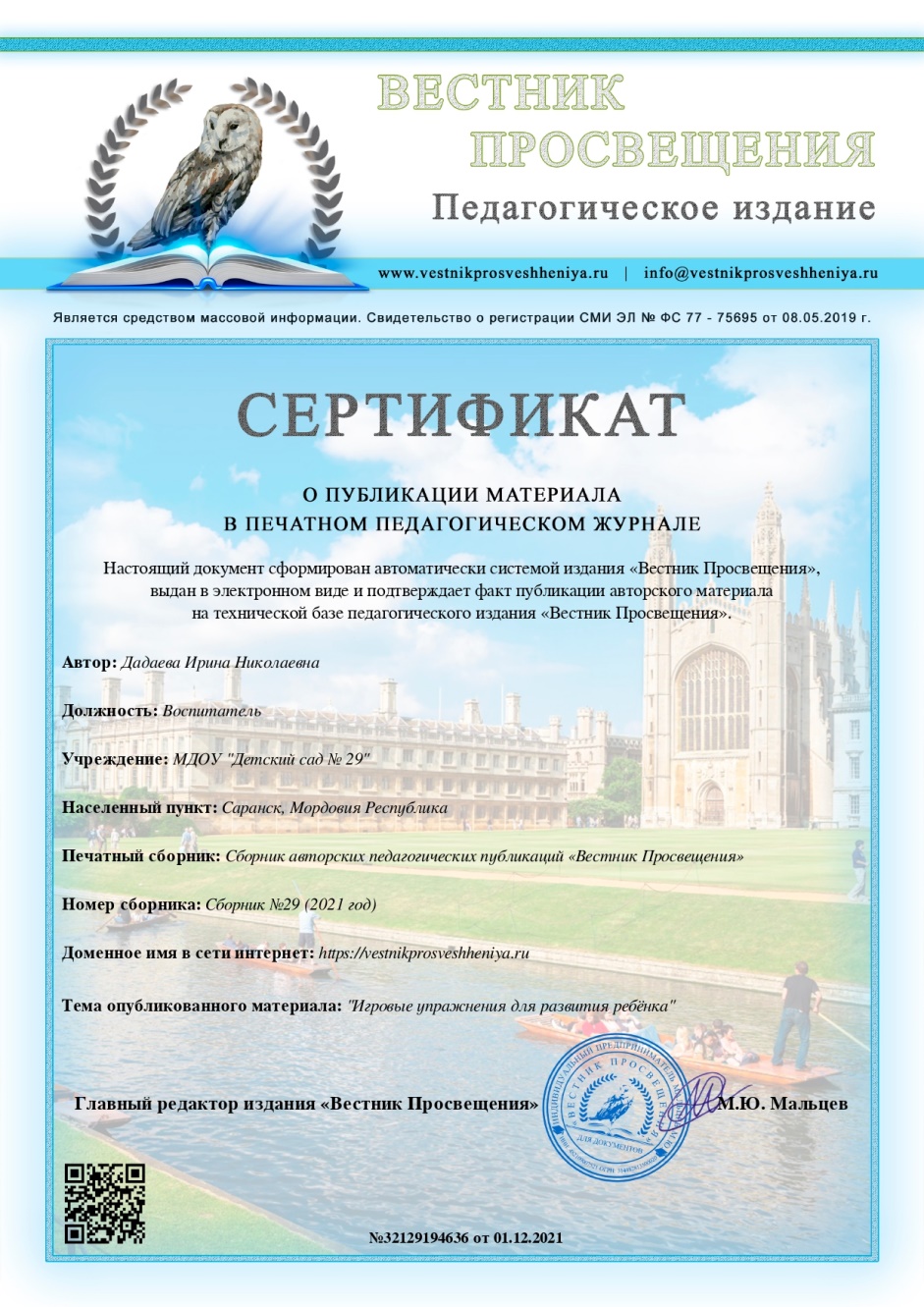 Ссылки на интернет публикации
Консультация: «Роль сказки в жизни дошкольника»
https://ds29sar.schoolrm.ru/parents/tips/?PAGEN_1=3&SIZEN_1=10
«Безопасность детей на дороге»
https://socpedagog13.edurm.ru/articles/7787-bezopasnost-detei-na-doroge.html
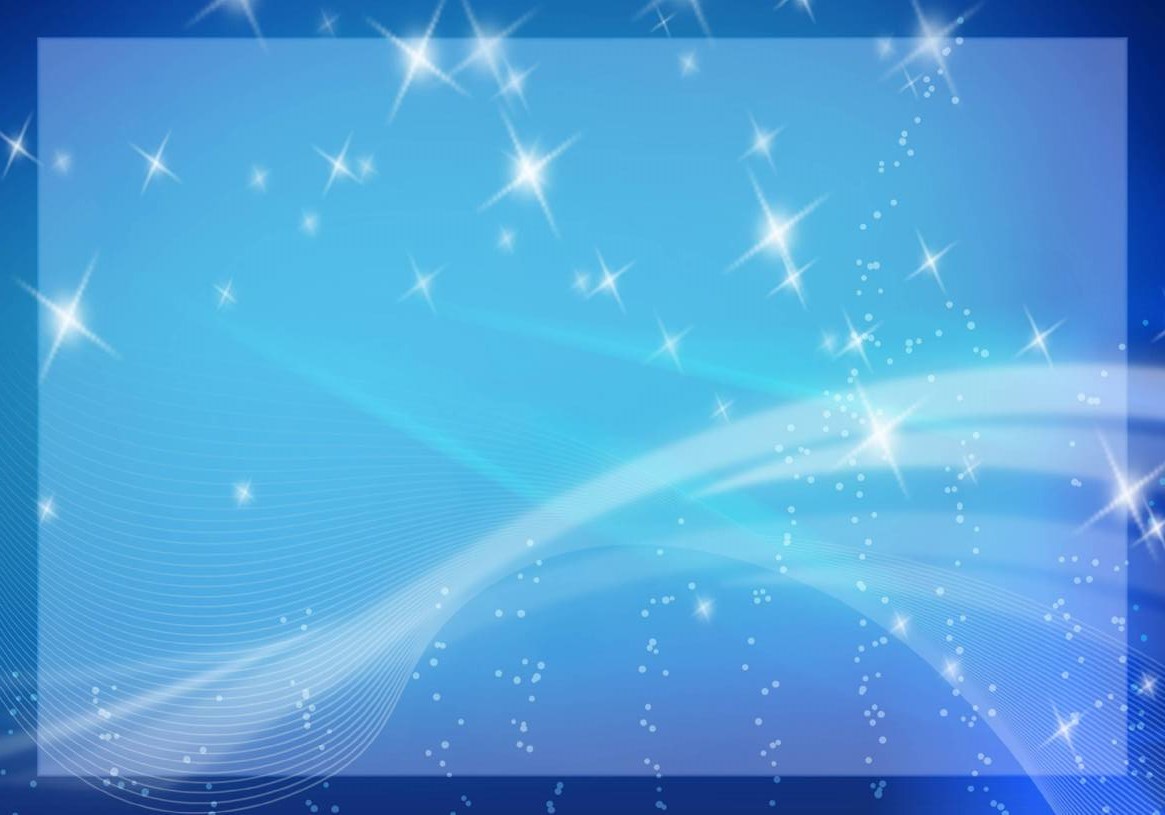 РЕЗУЛЬТАТЫ
УЧАСТИЯВОСПИТАННИКОВ В:
КОНКУРСАХ;
ВЫСТАВКАХ;
ТУРНИРАХ;
СОРЕВНОВАНИЯХ;
АКЦИЯХ;
ФЕСТИВАЛЯХ.
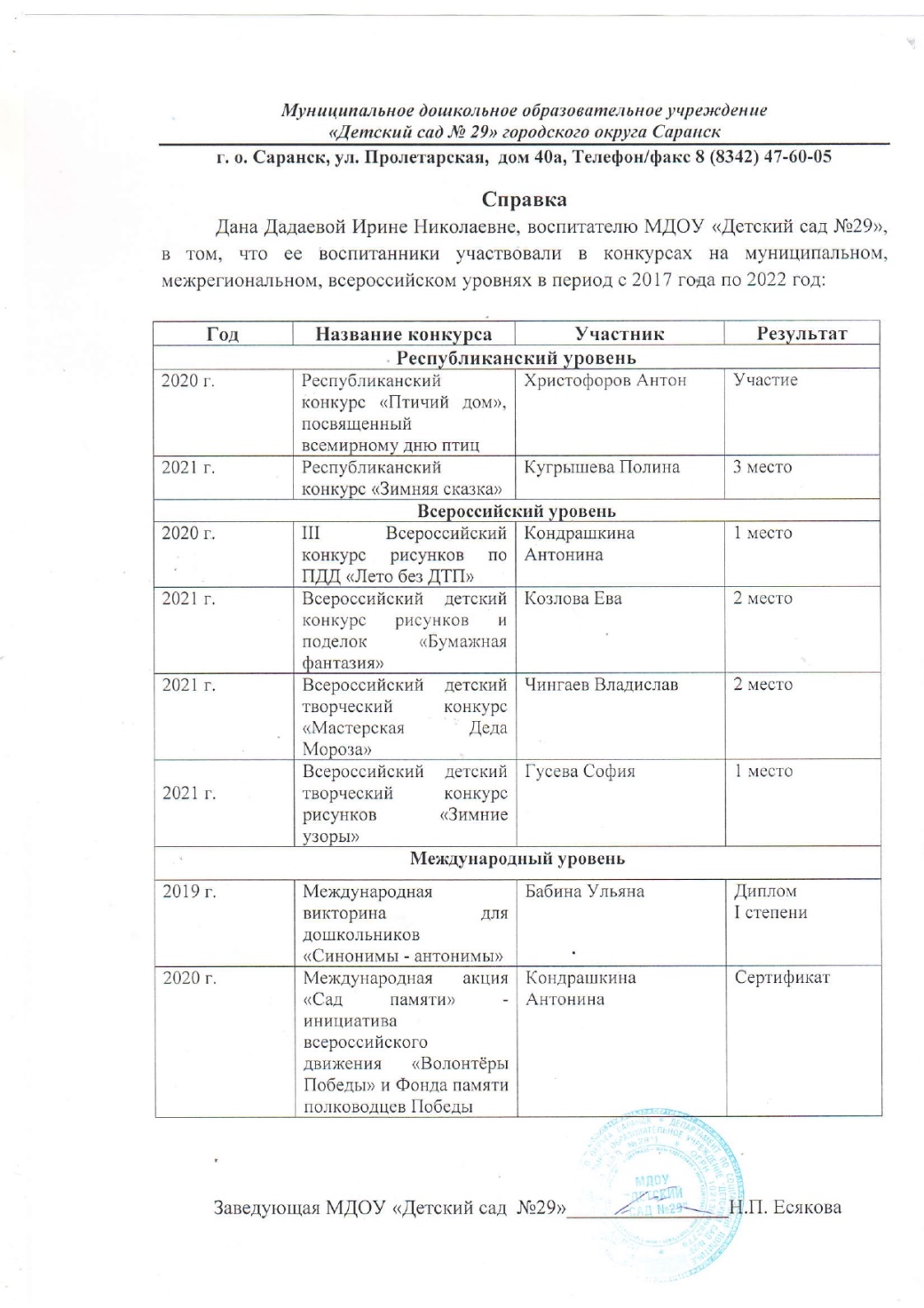 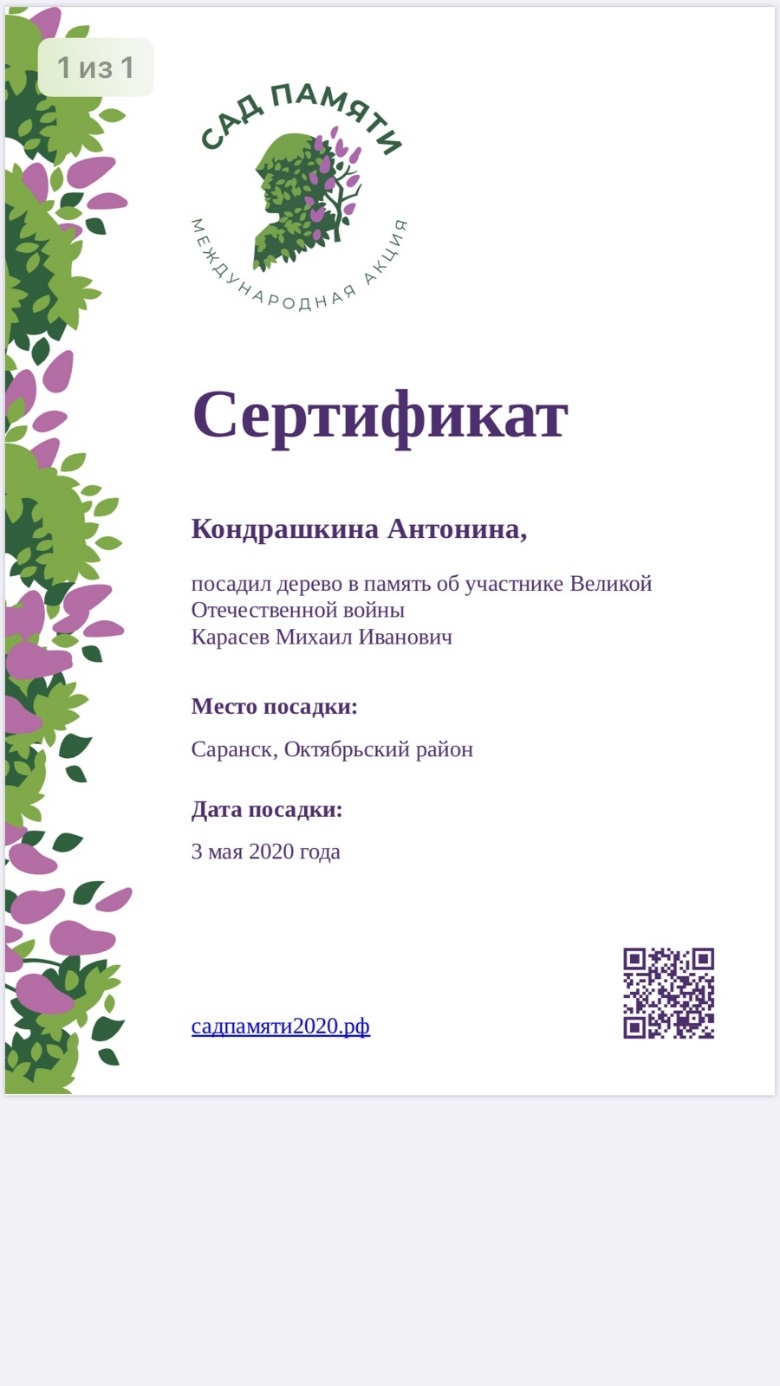 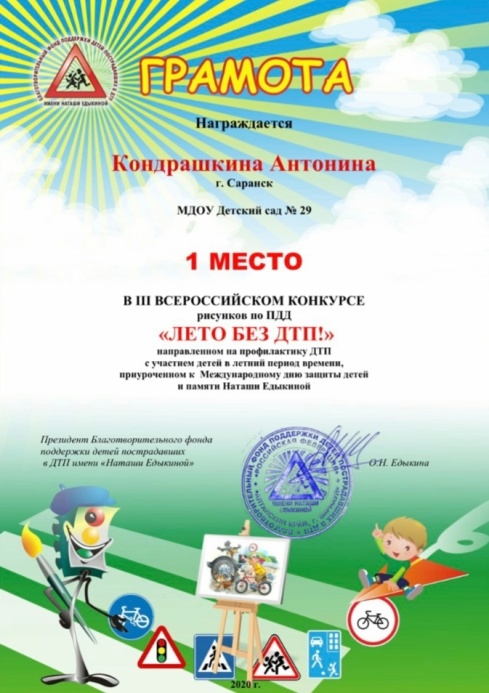 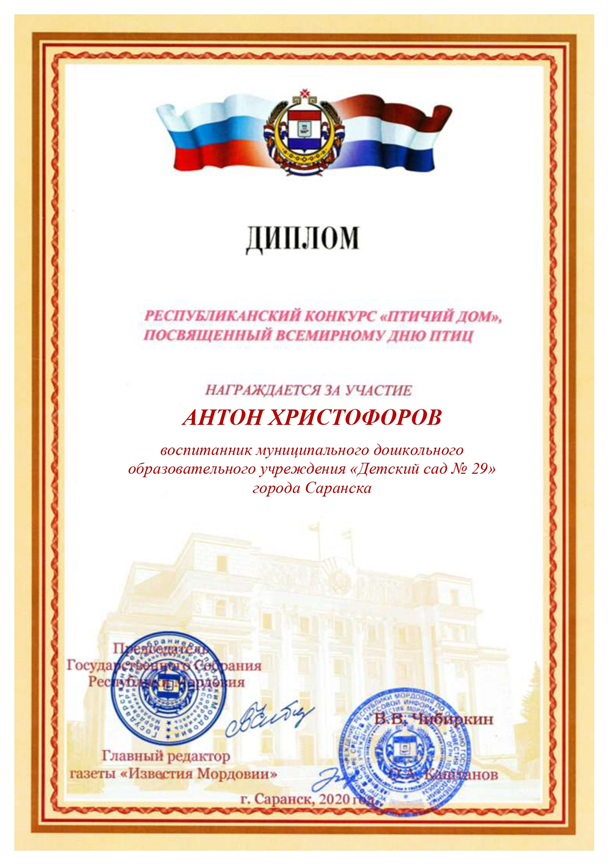 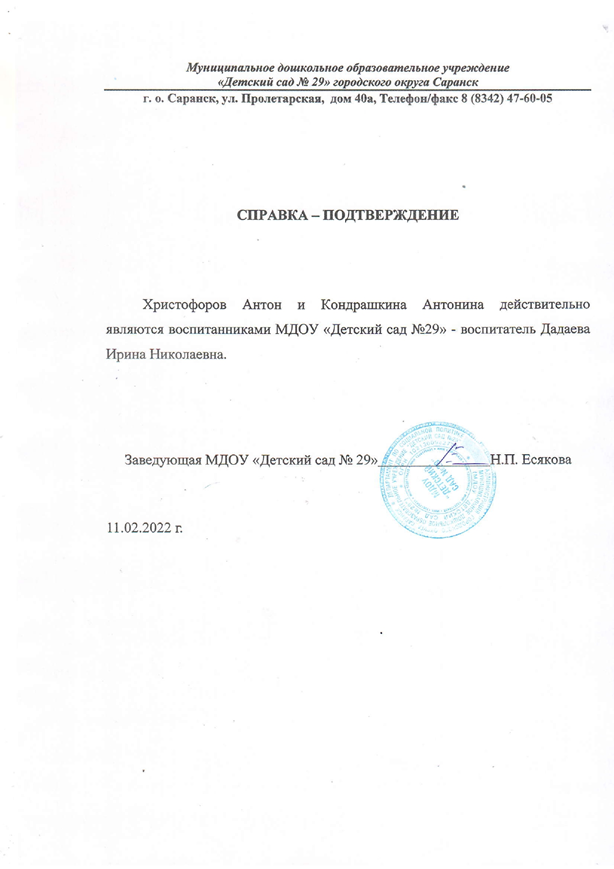 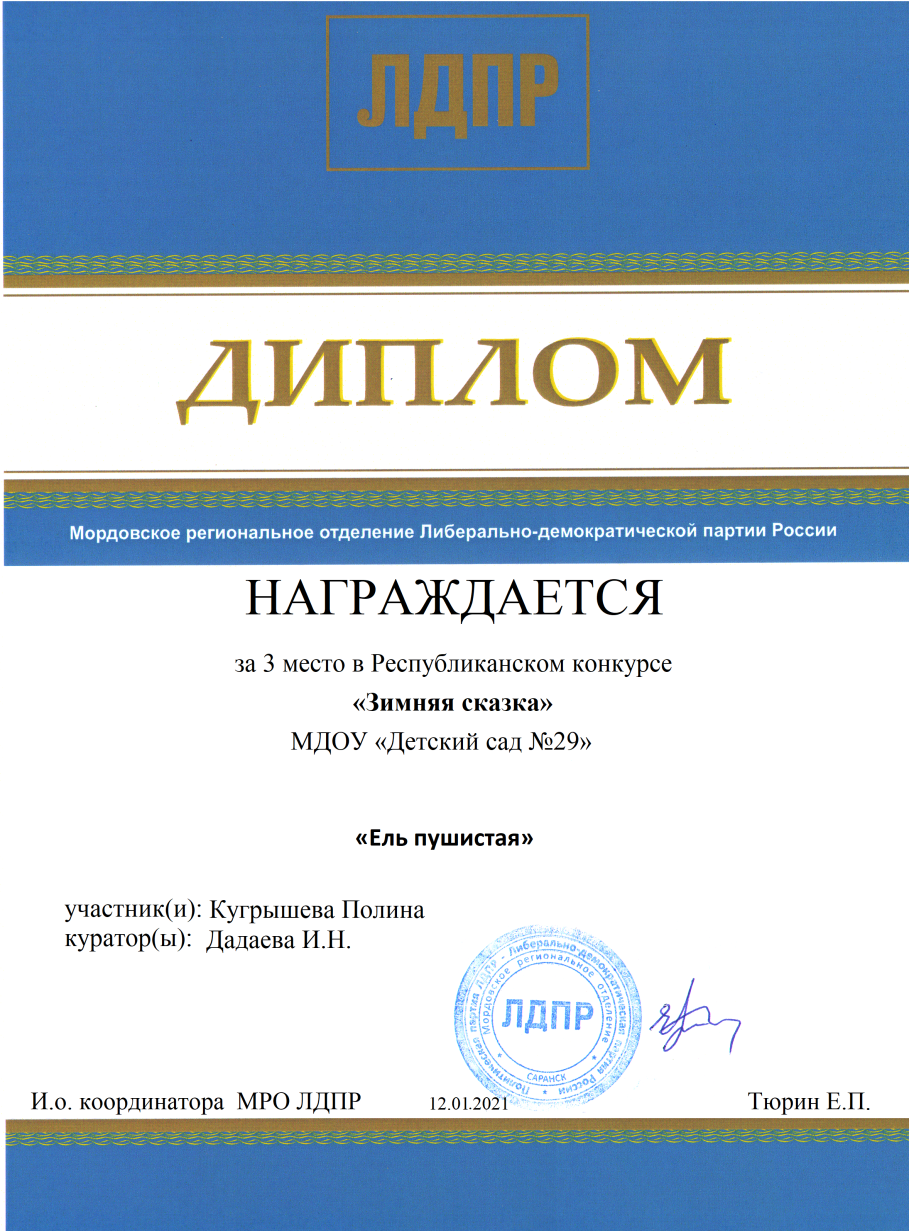 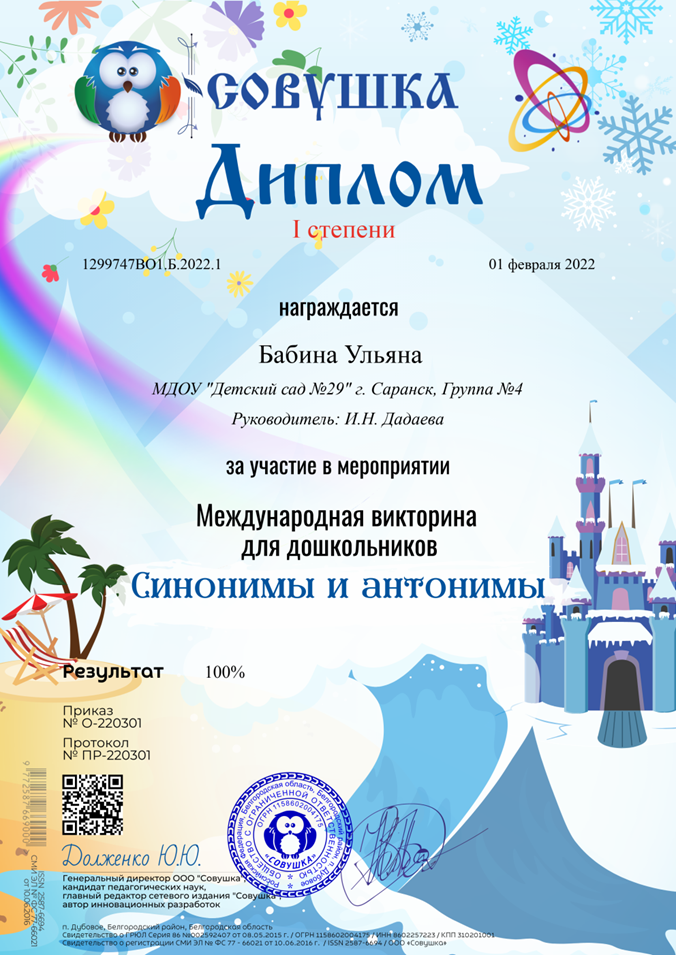 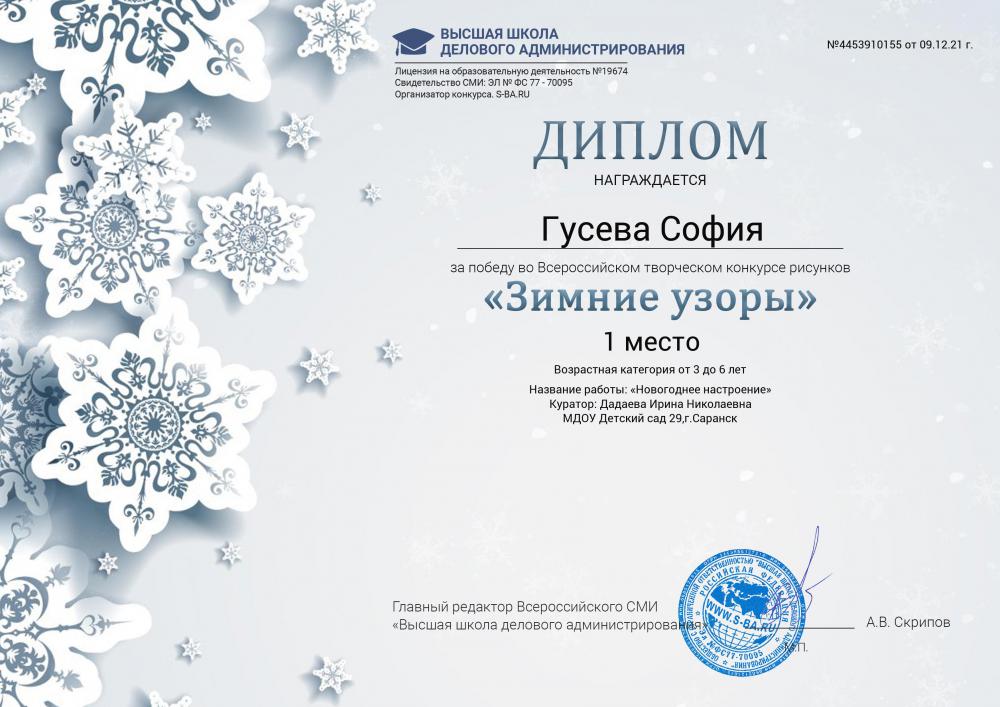 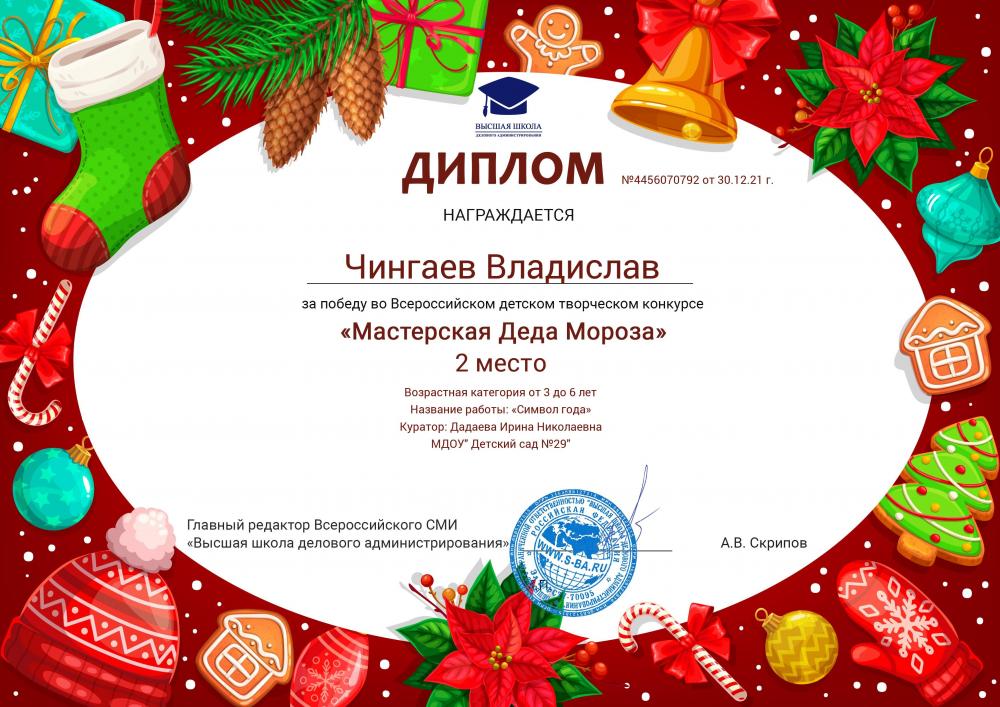 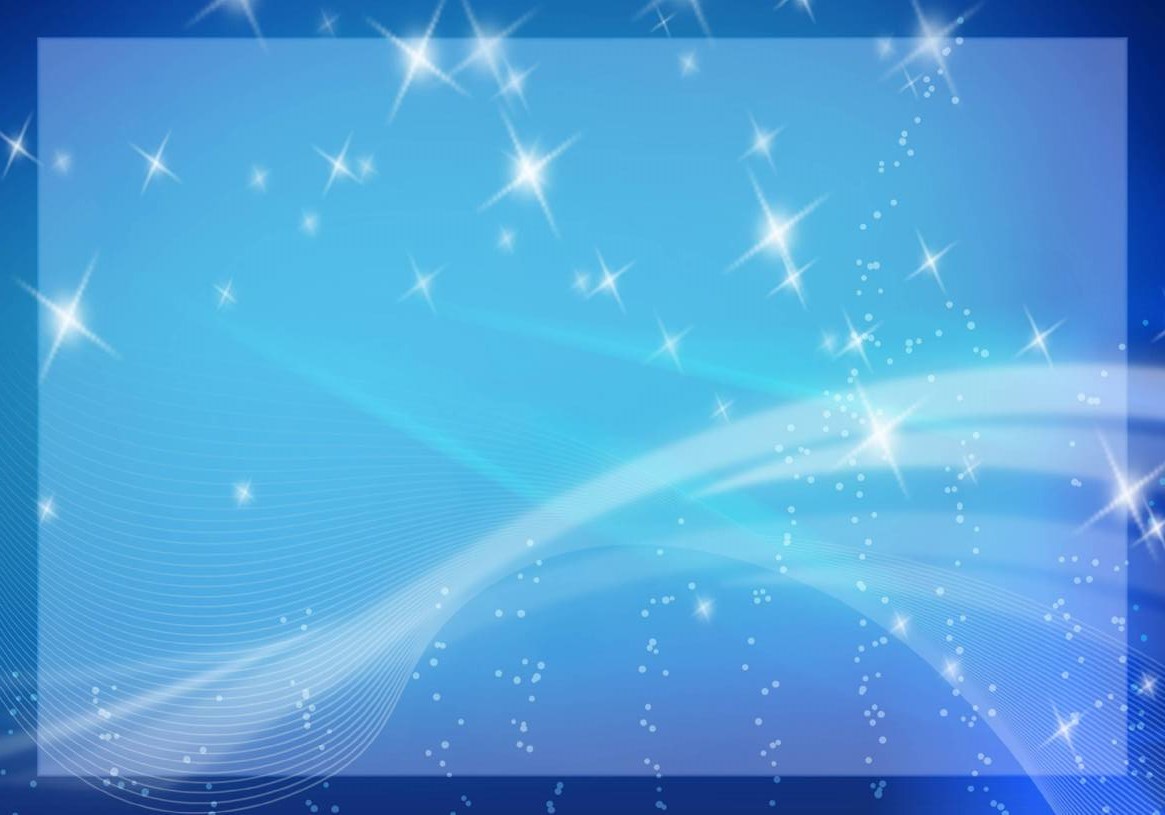 НАЛИЧИЕАВТОРСКИХ ПРОГРАММ,  МЕТОДИЧЕСКИХ
ПОСОБИЙ
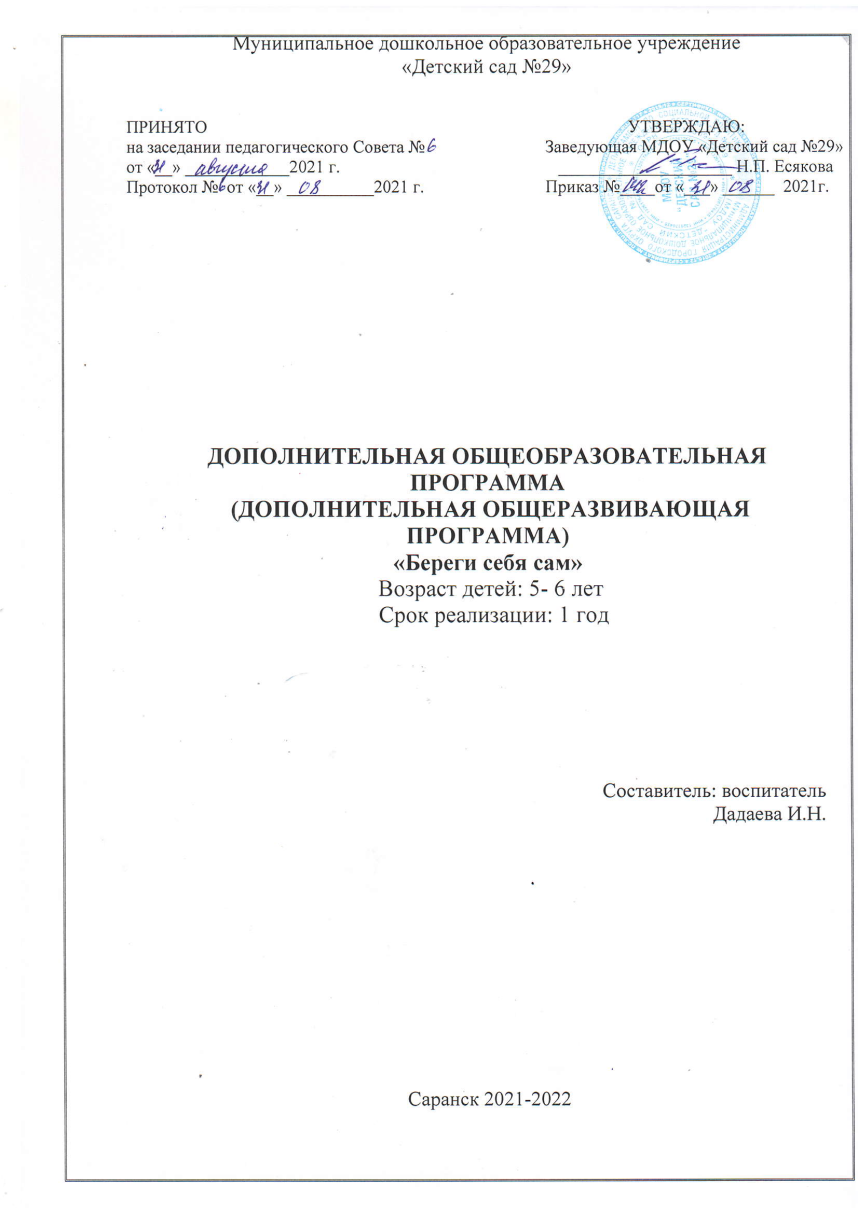 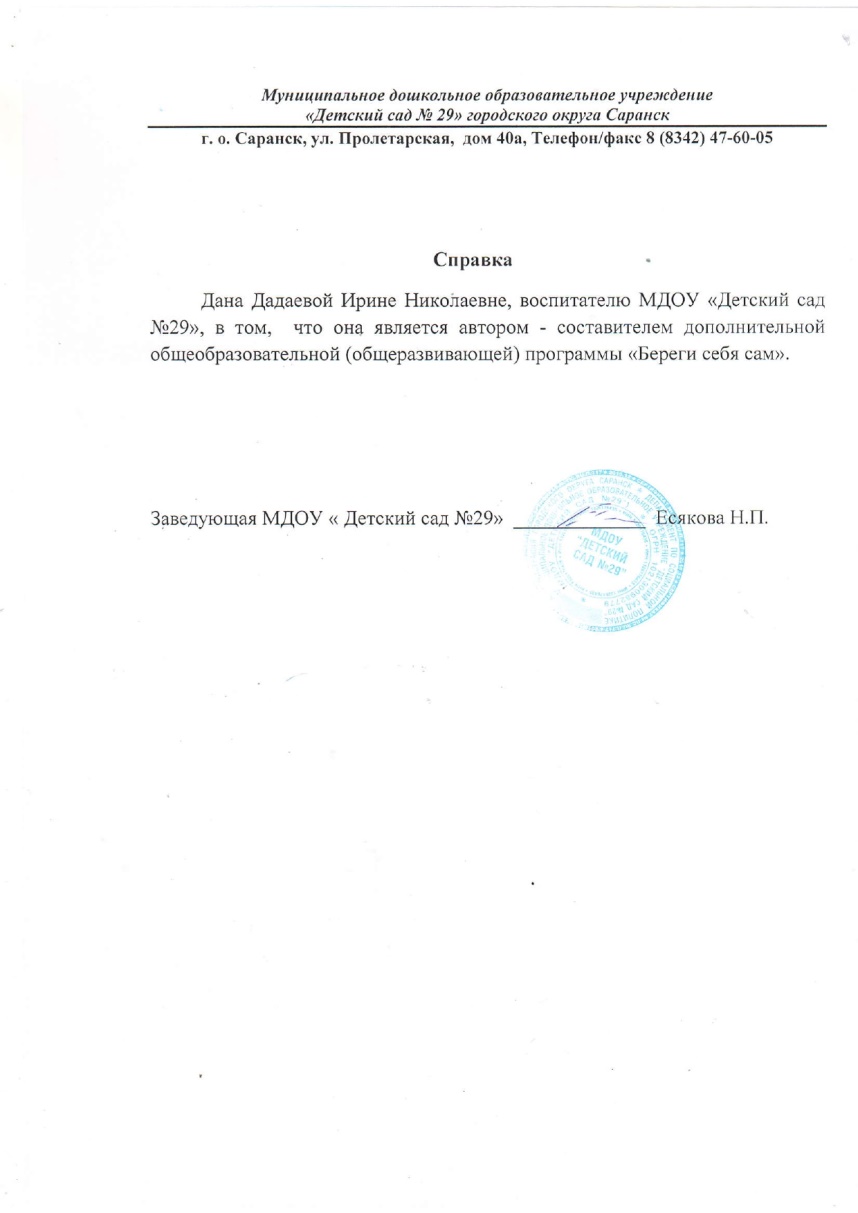 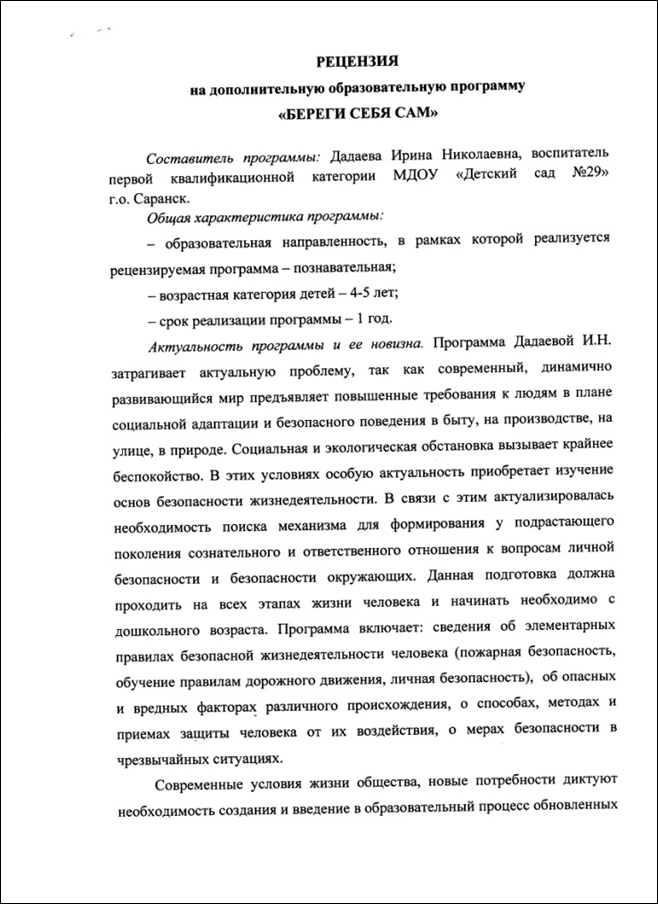 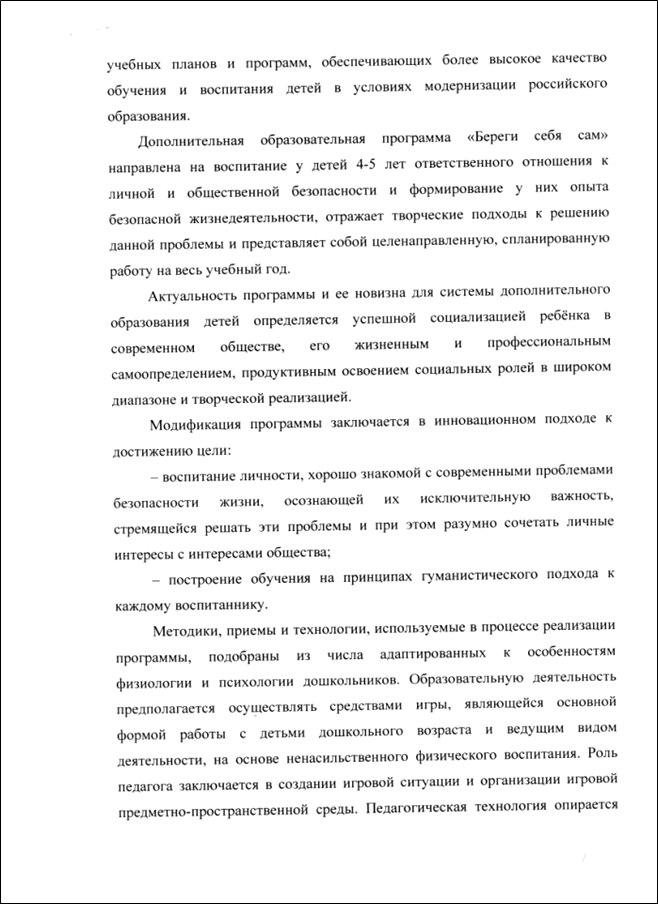 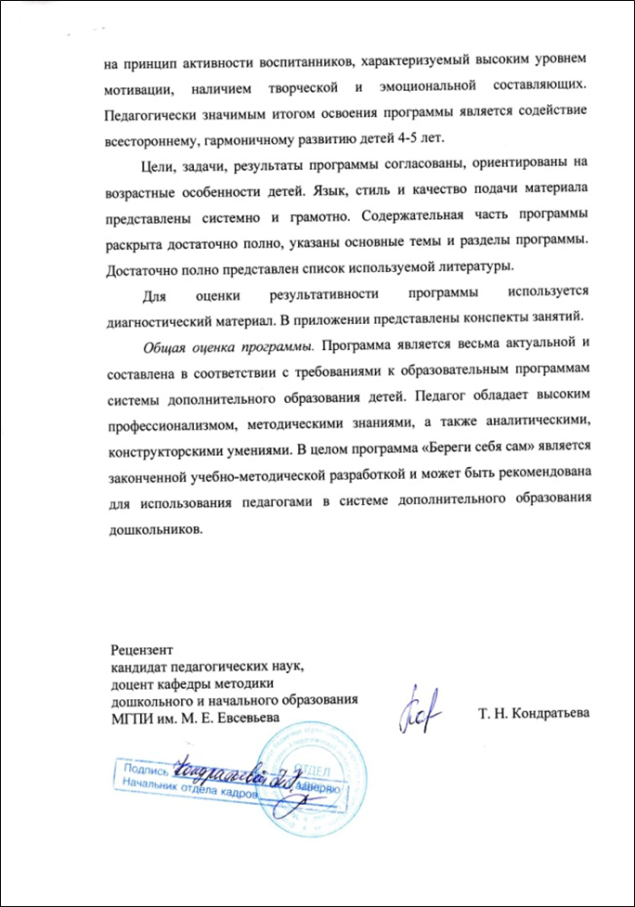 ВЫСТУПЛЕНИЯНА НАУЧНО-ПРАКТИЧЕСКИХ КОНФЕРЕНЦИЯХ,
СЕМИНАРАХ, СЕКЦИЯХ, МЕТОДИЧЕСКИХ ОБЪЕДИНЕНИЯХ
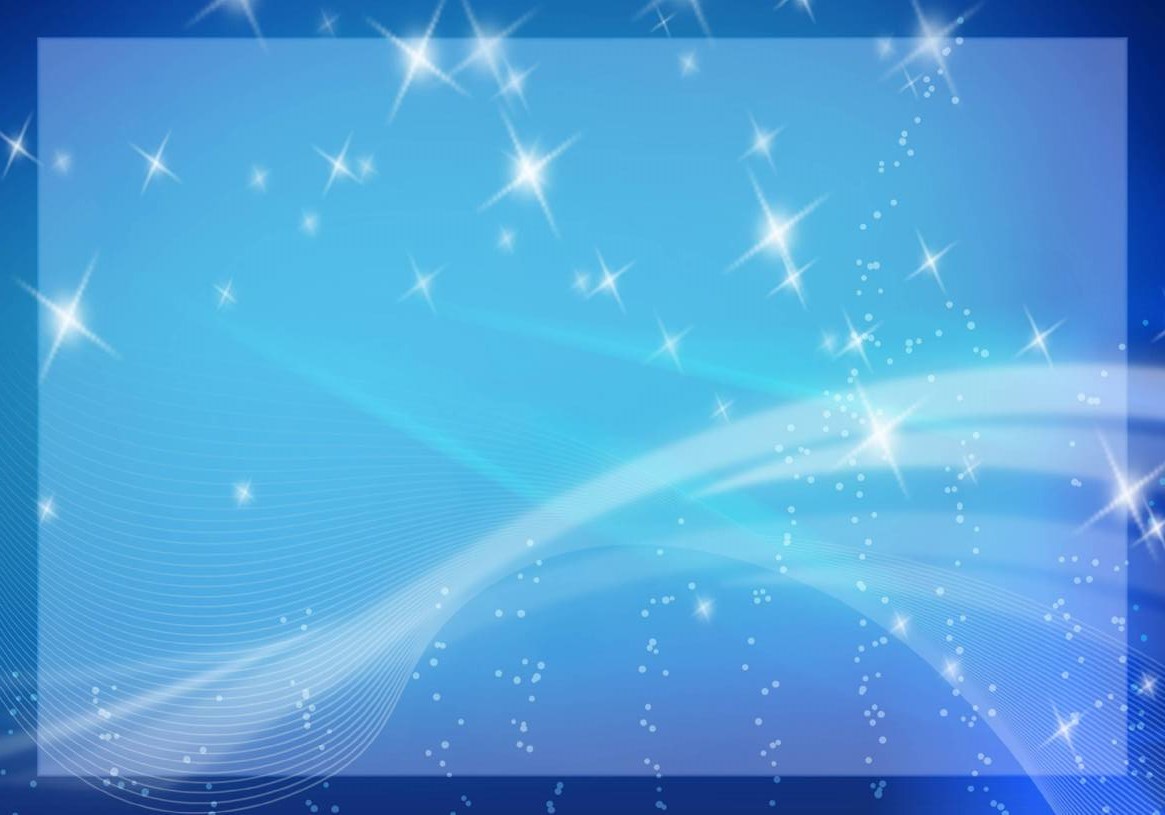 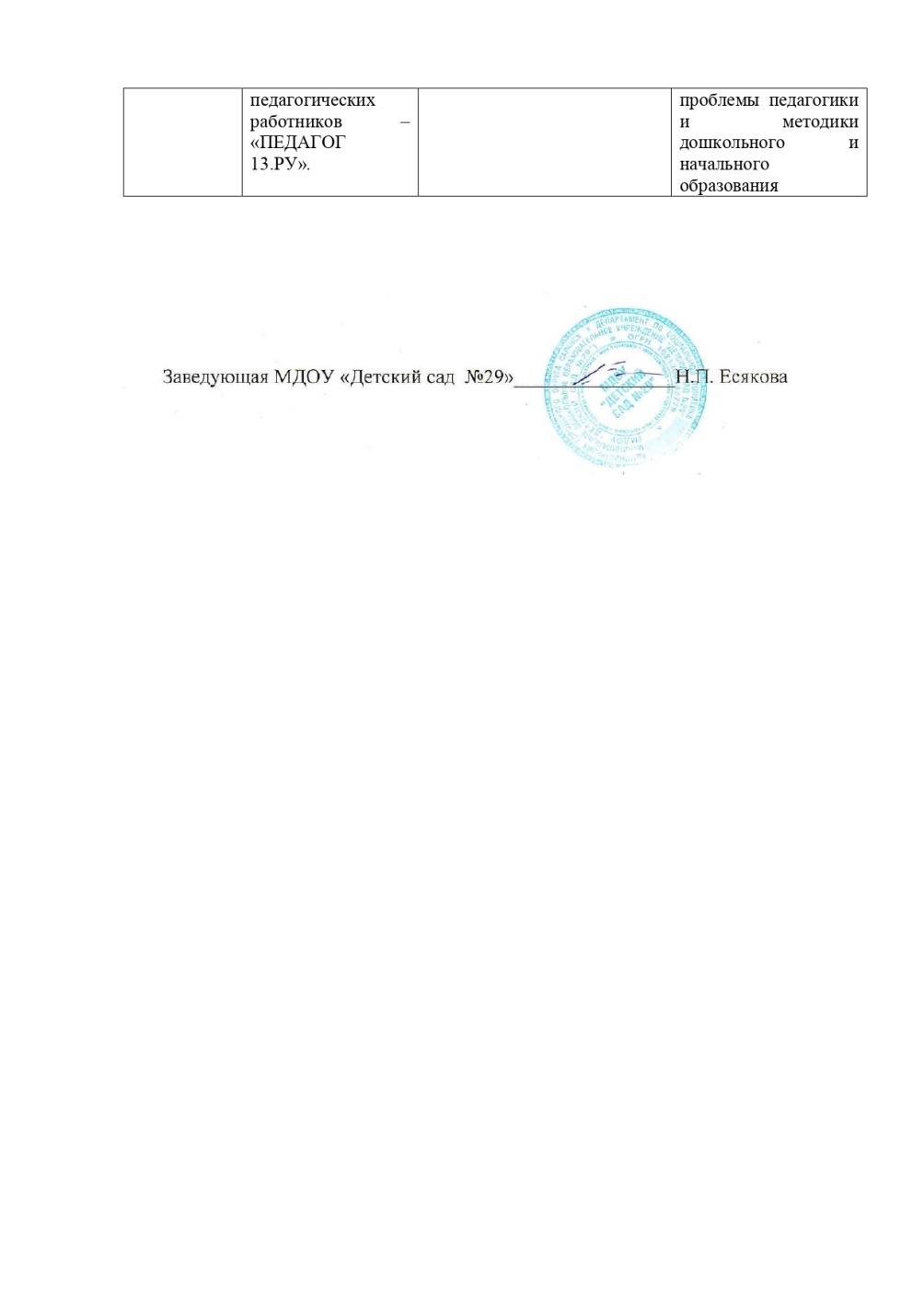 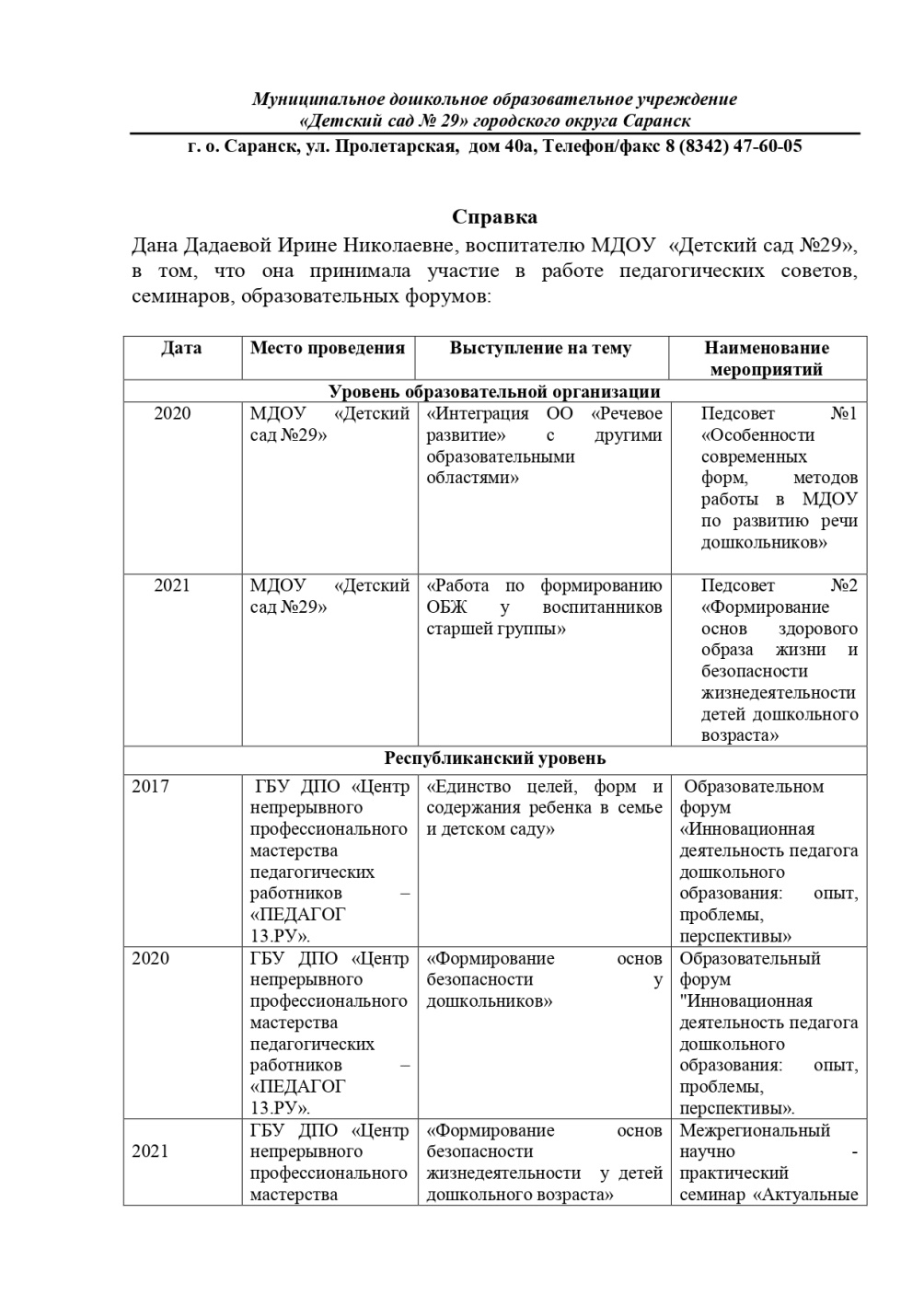 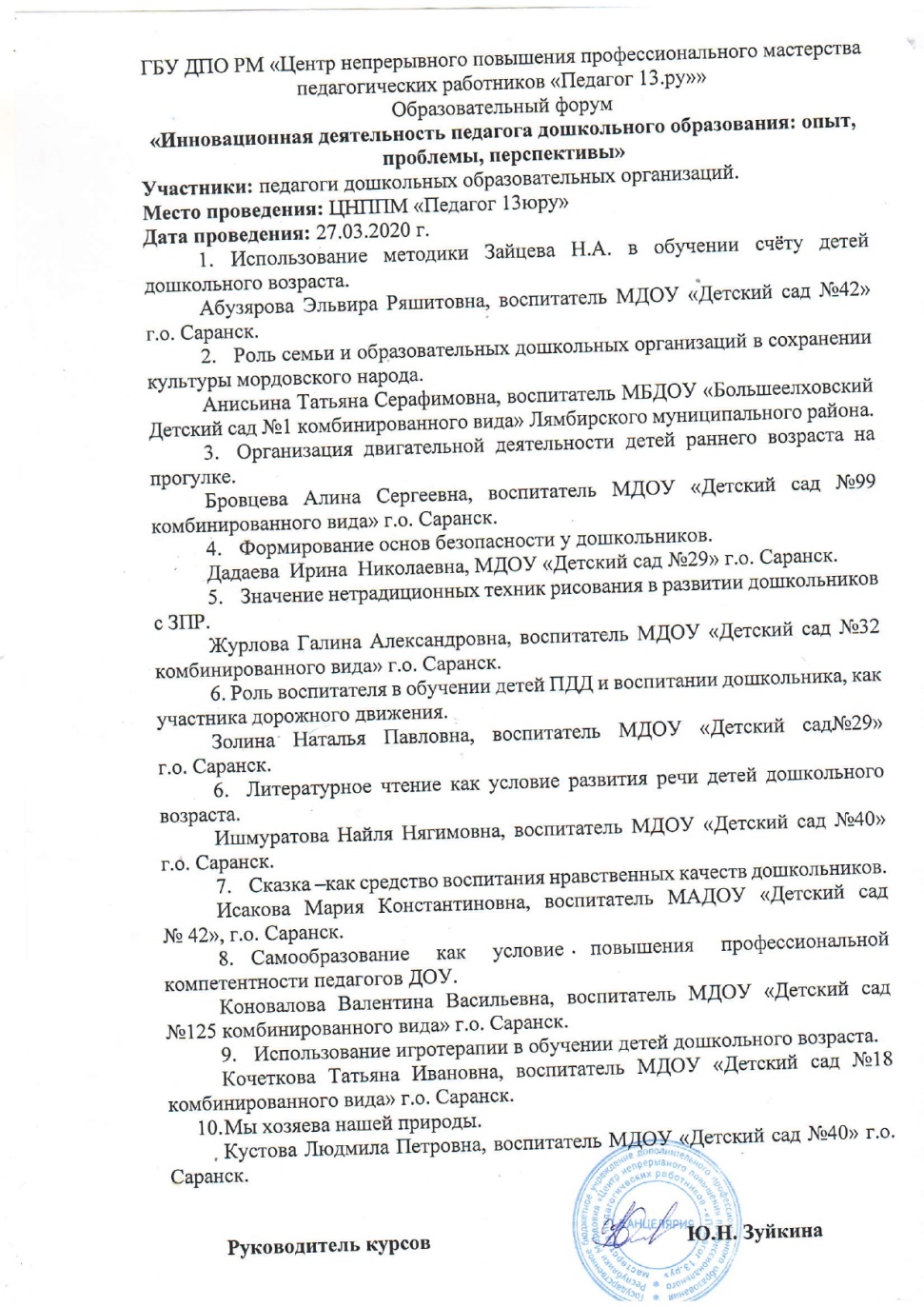 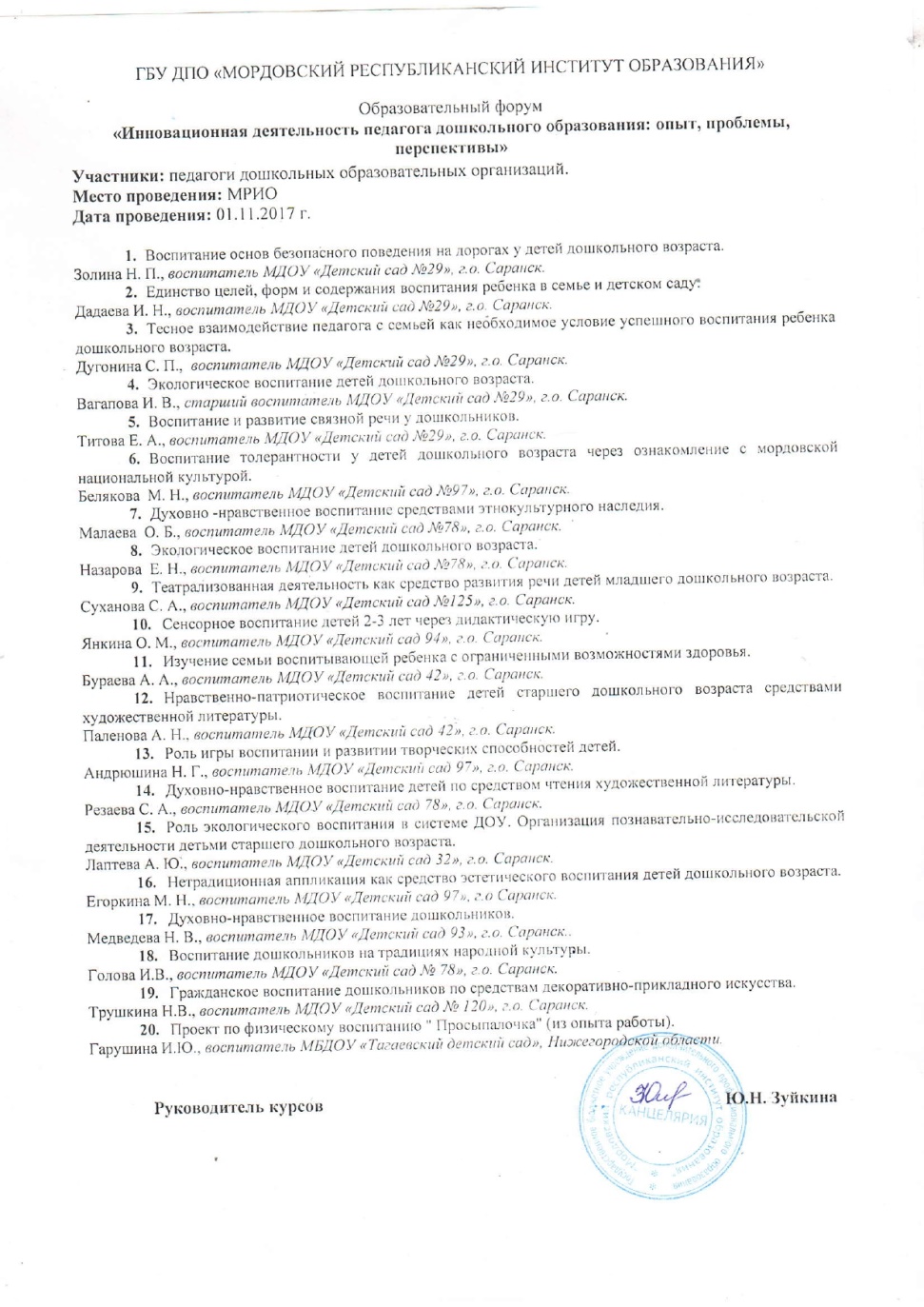 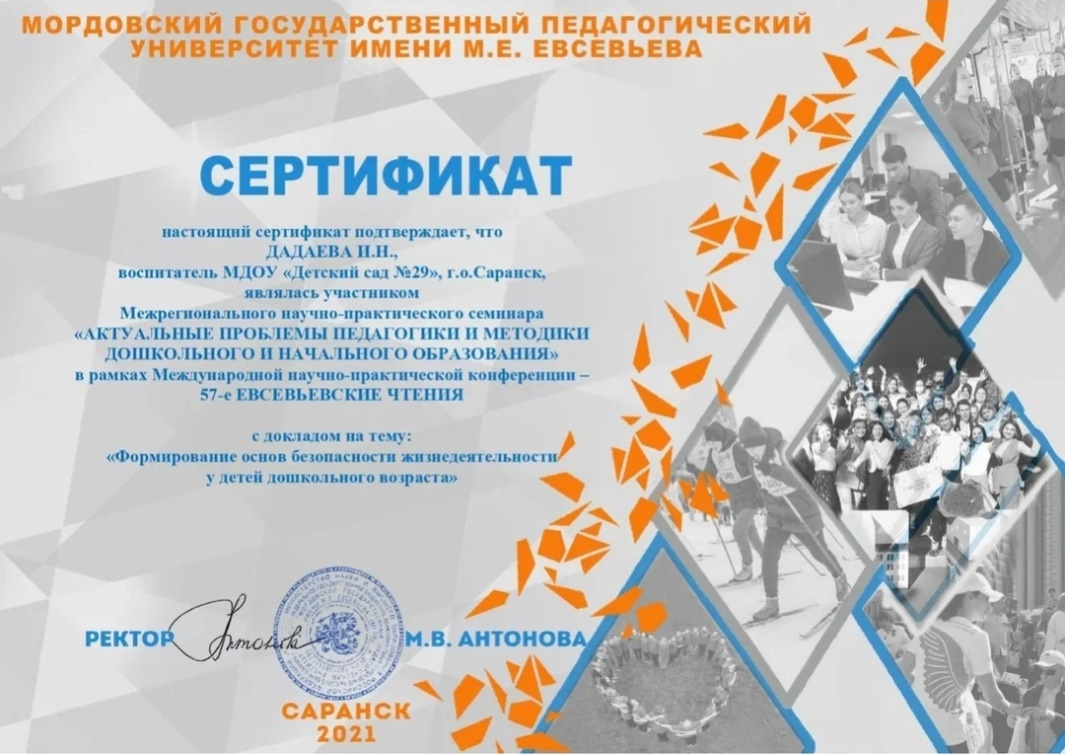 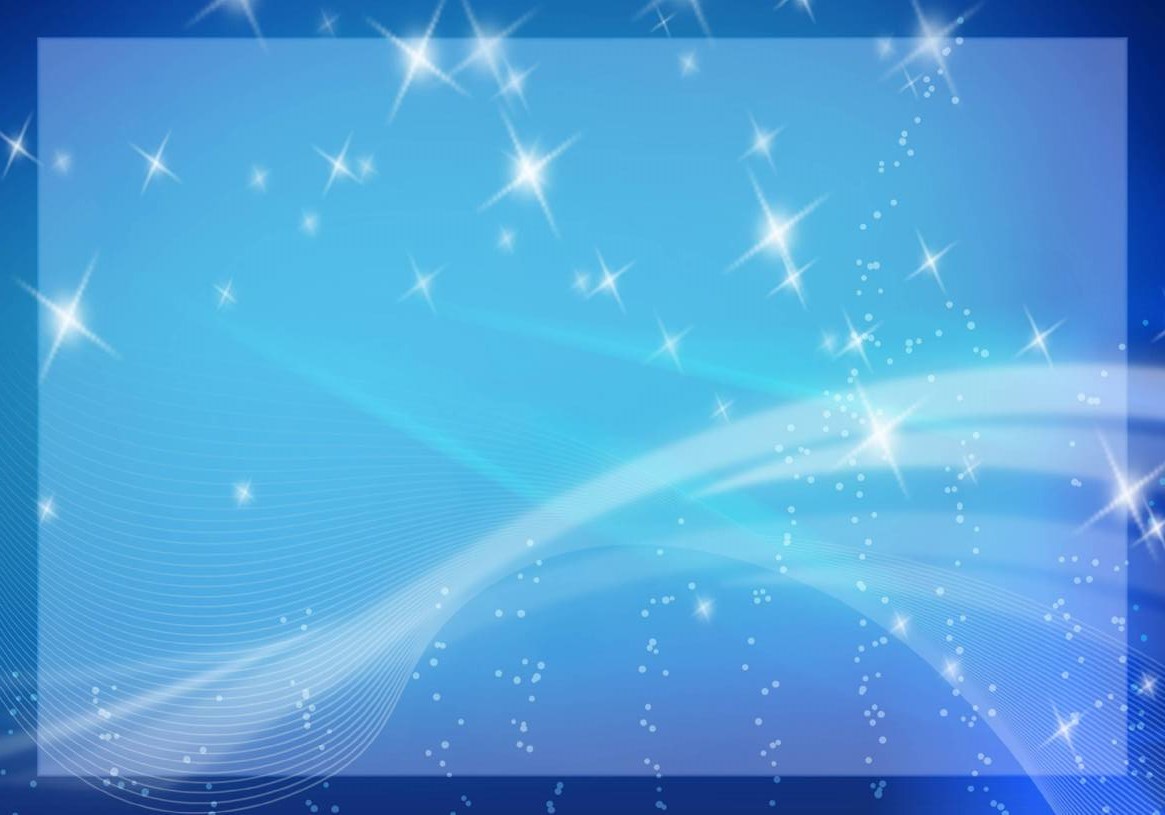 ПРОВЕДЕНИЕОТКРЫТЫХ ЗАНЯТИЙ,
МАСТЕР – КЛАССОВ,МЕРОПРИЯТИЙ
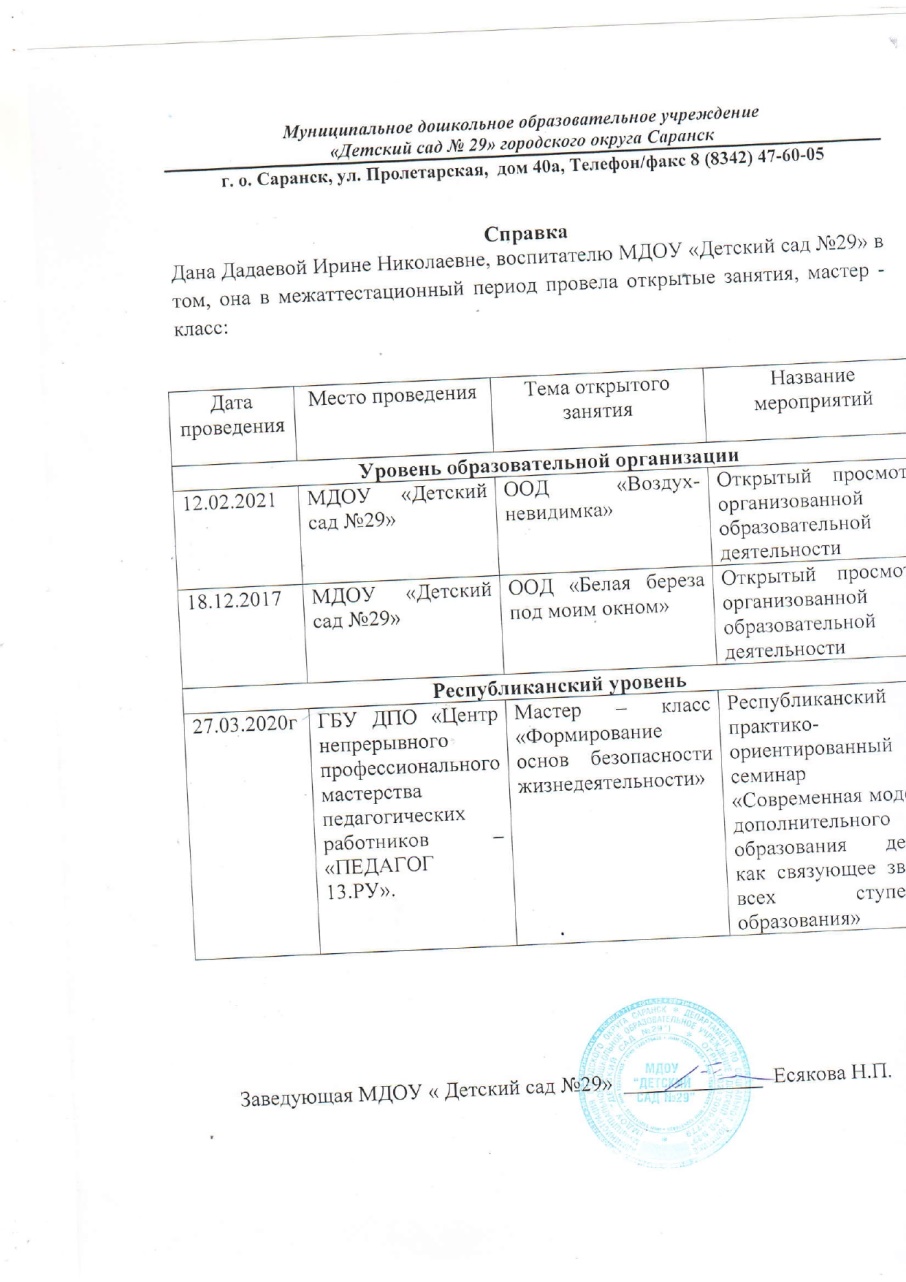 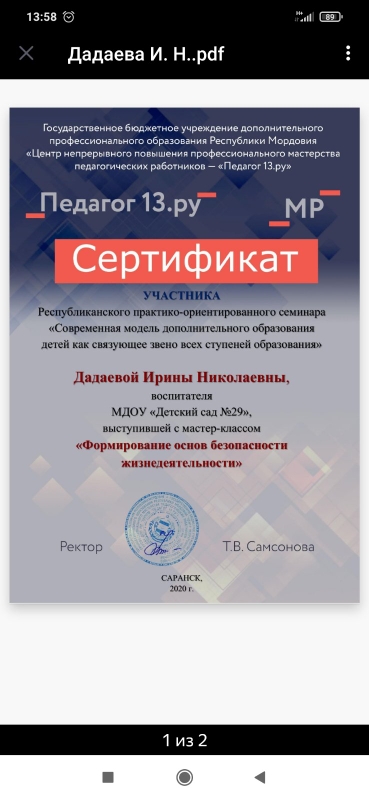 Экспертная деятельность
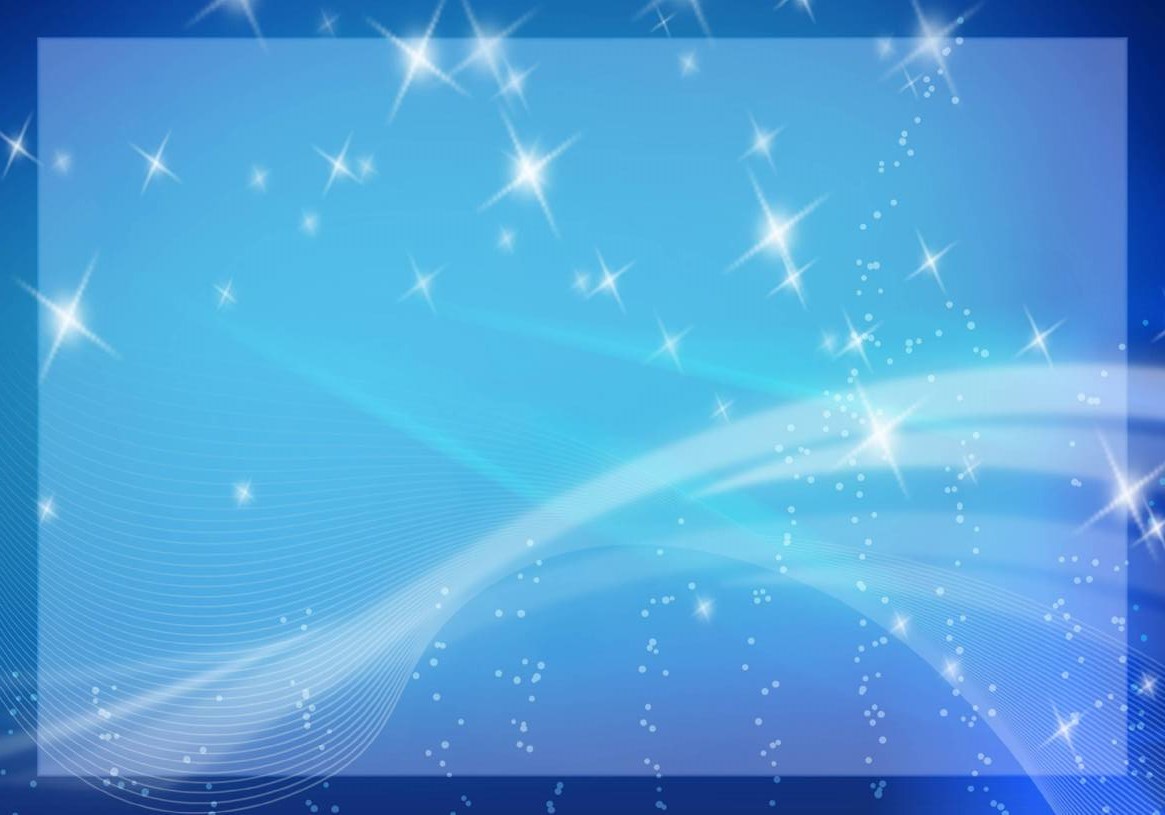 ОБЩЕСТВЕННО-ПЕДАГОГИЧЕСКАЯ АКТИВНОСТЬ ПЕДАГОГА: УЧАСТИЕ В КОМИССИЯХ, ПЕДАГОГИЧЕСКИХ СООБЩЕСТВАХ, В ЖЮРИ КОНКУРСОВ
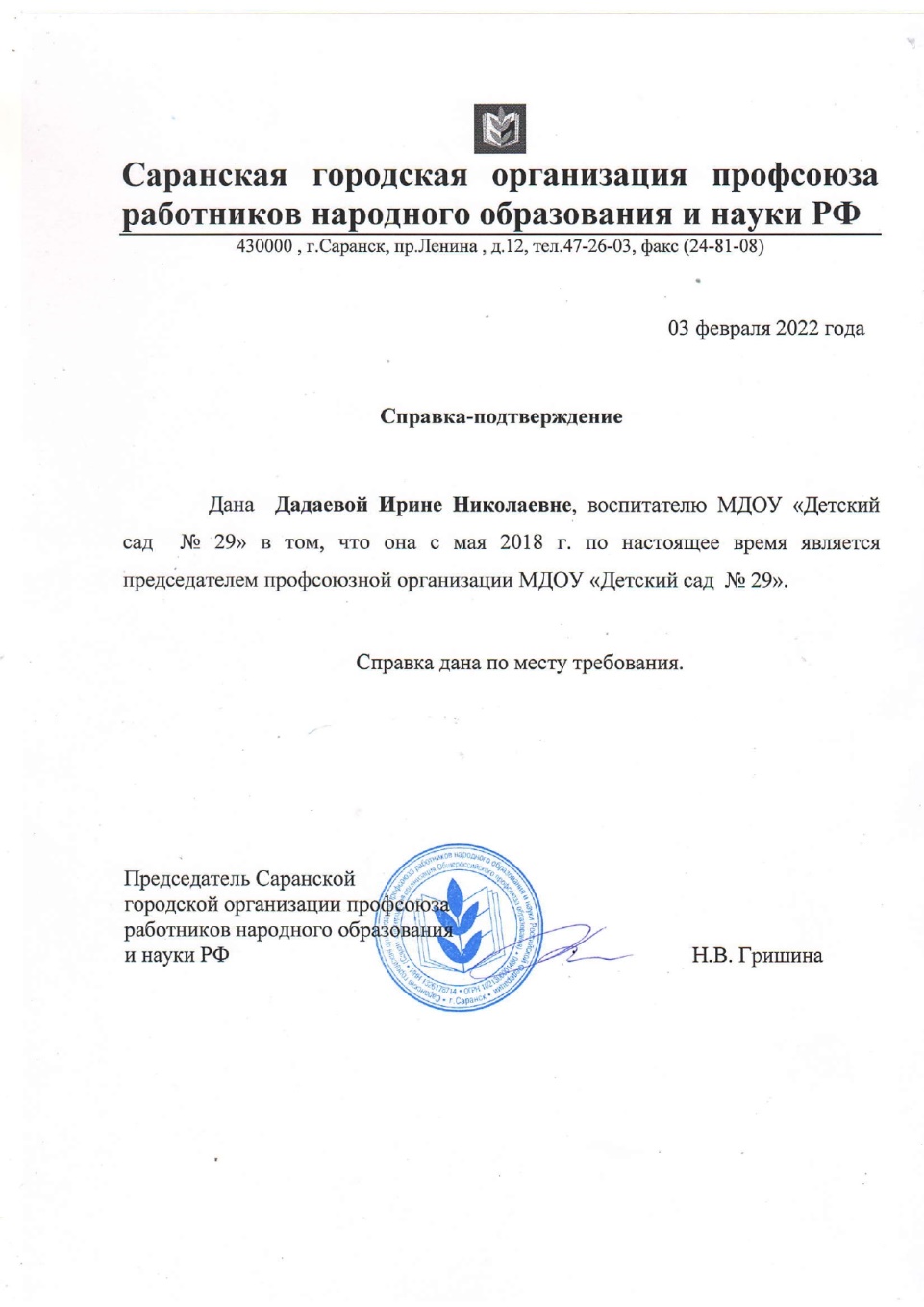 ПОЗИТИВНЫЕ РЕЗУЛЬТАТЫ РАБОТЫ С 
ВОСПИТАННИКАМИ
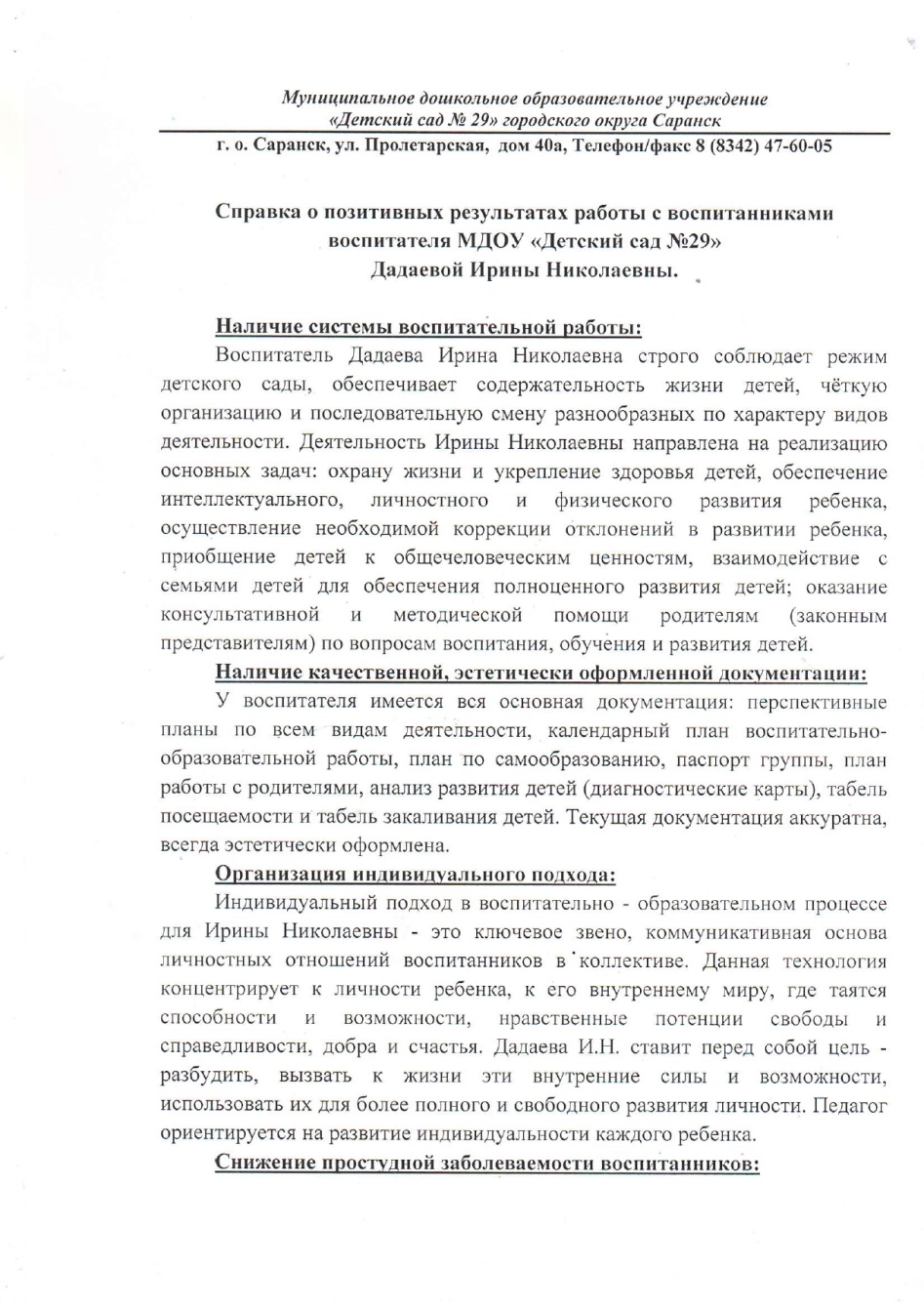 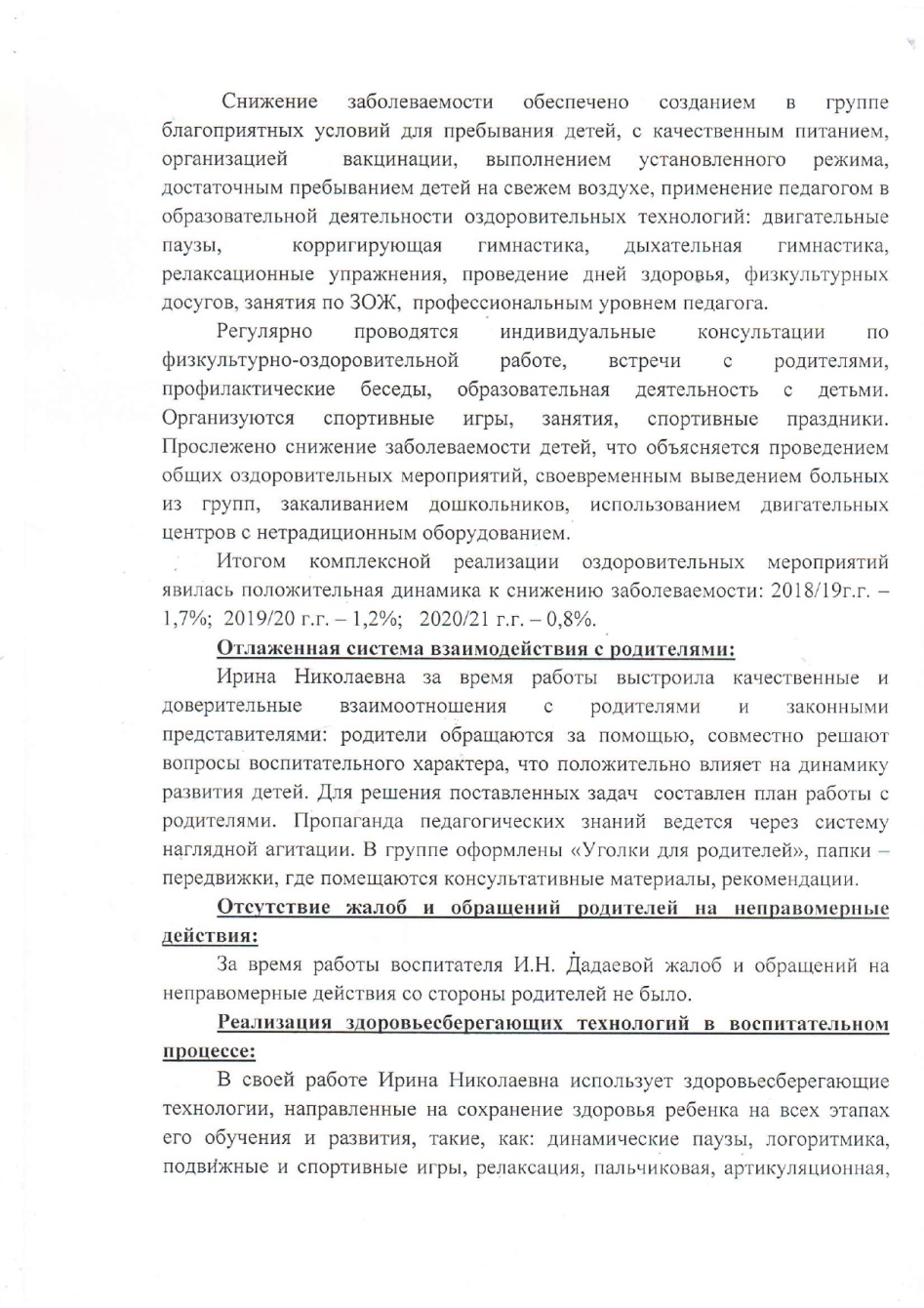 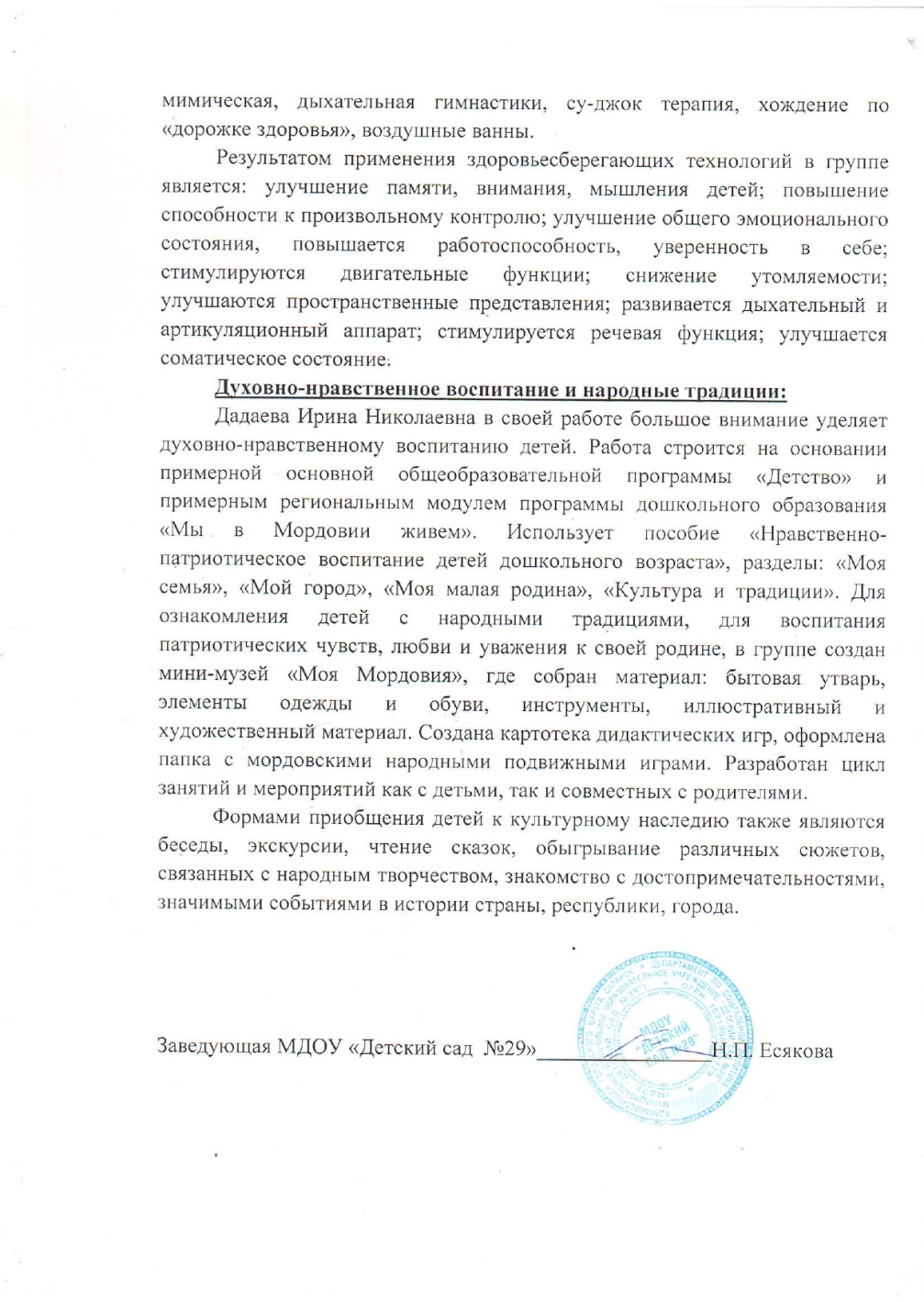 Качество взаимодействия с родителями
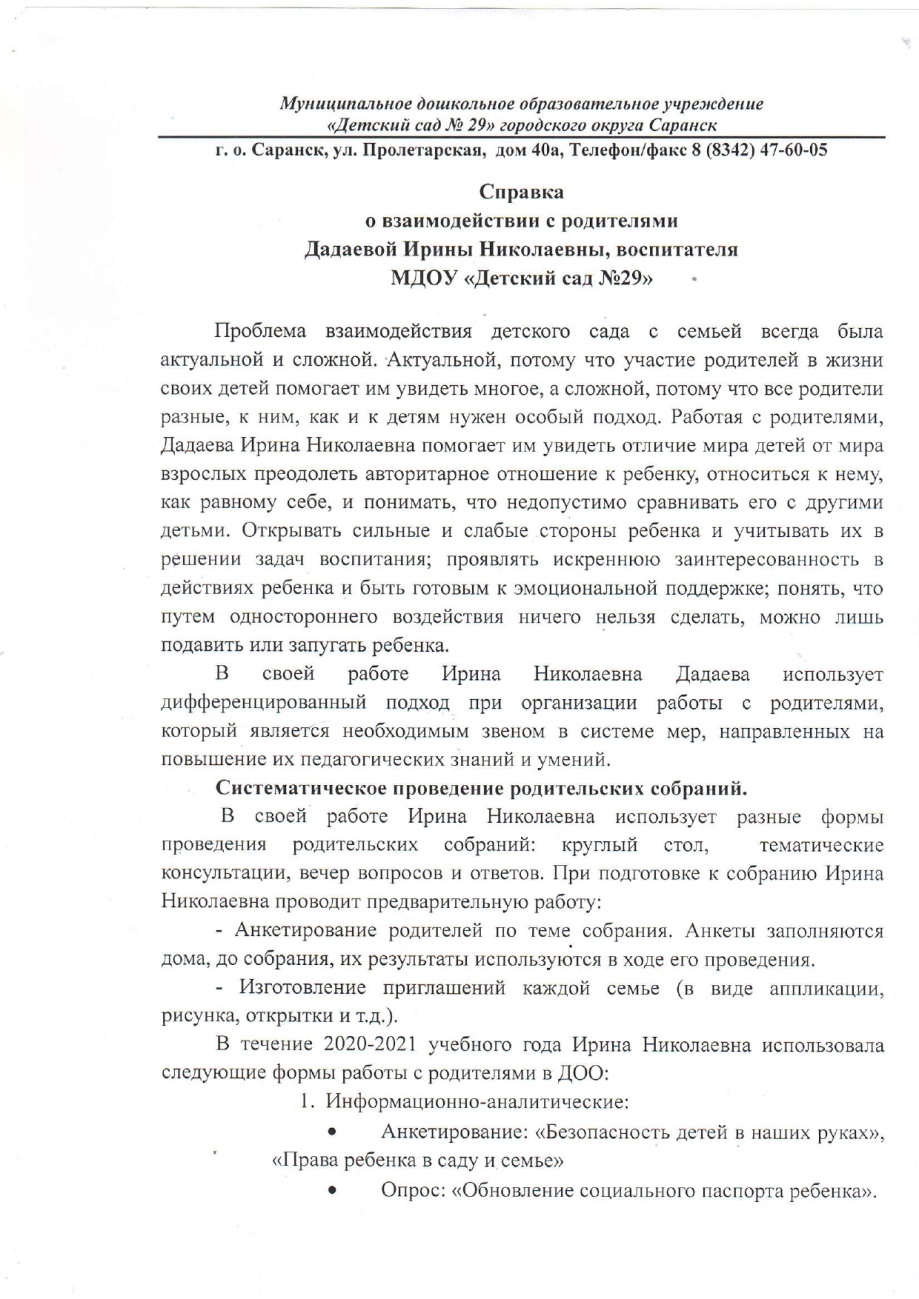 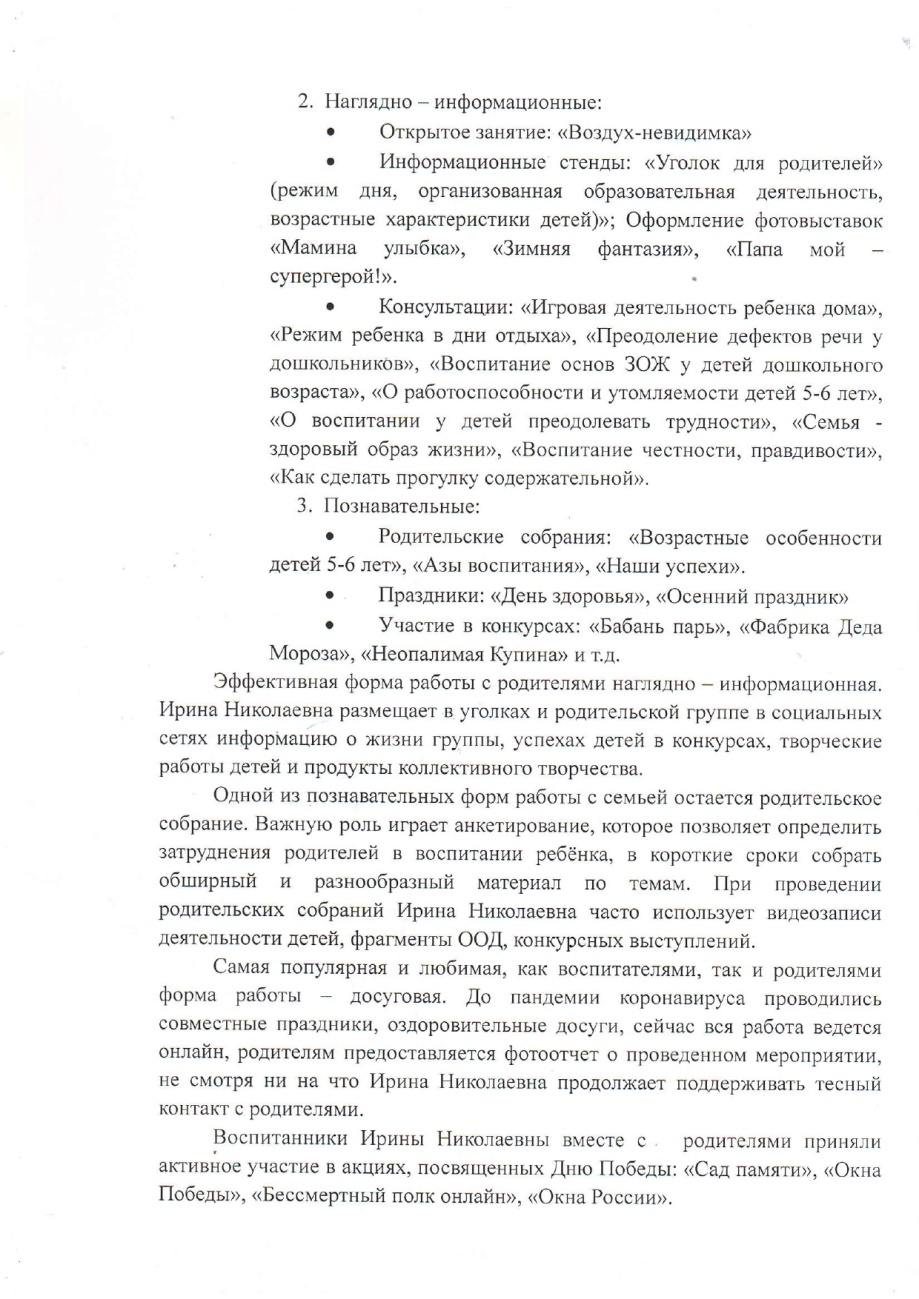 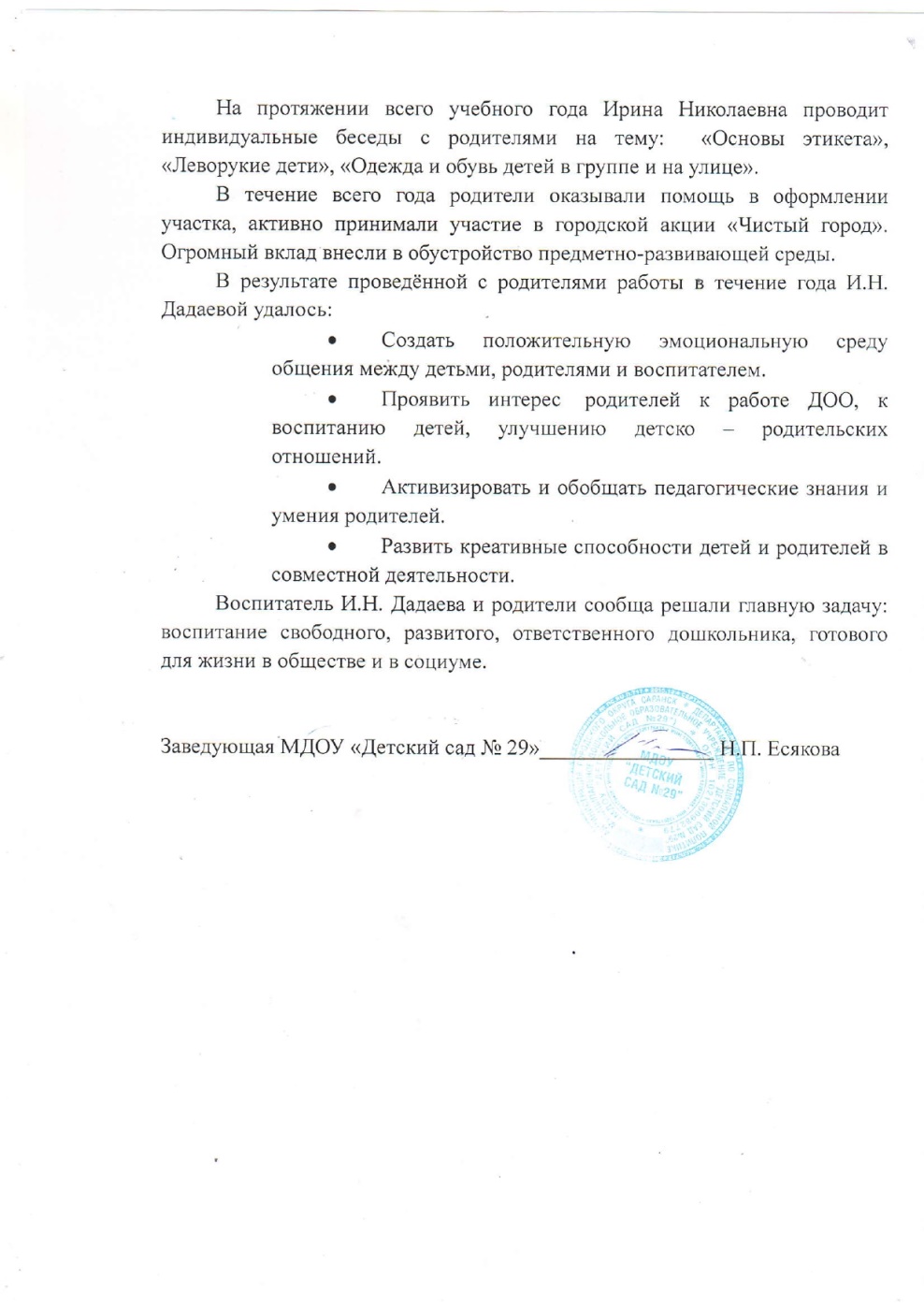 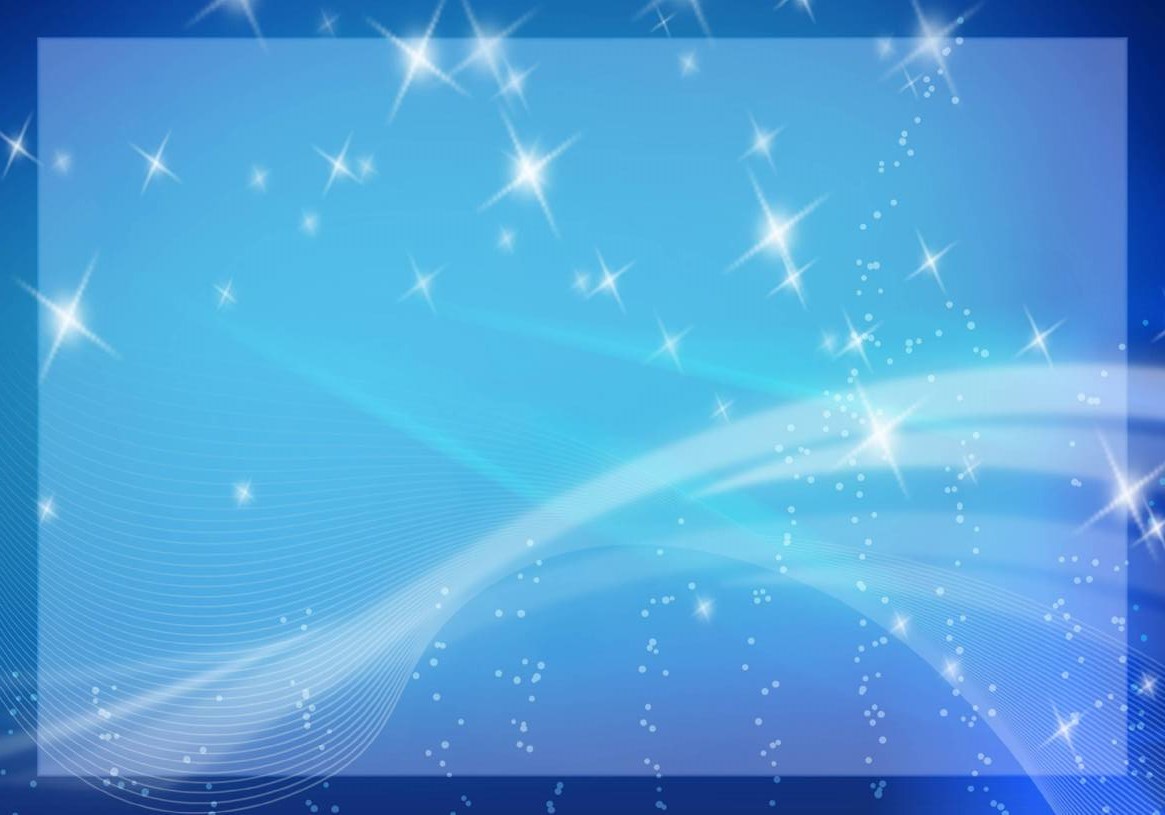 Работа с детьми из социально-неблагополучных семей
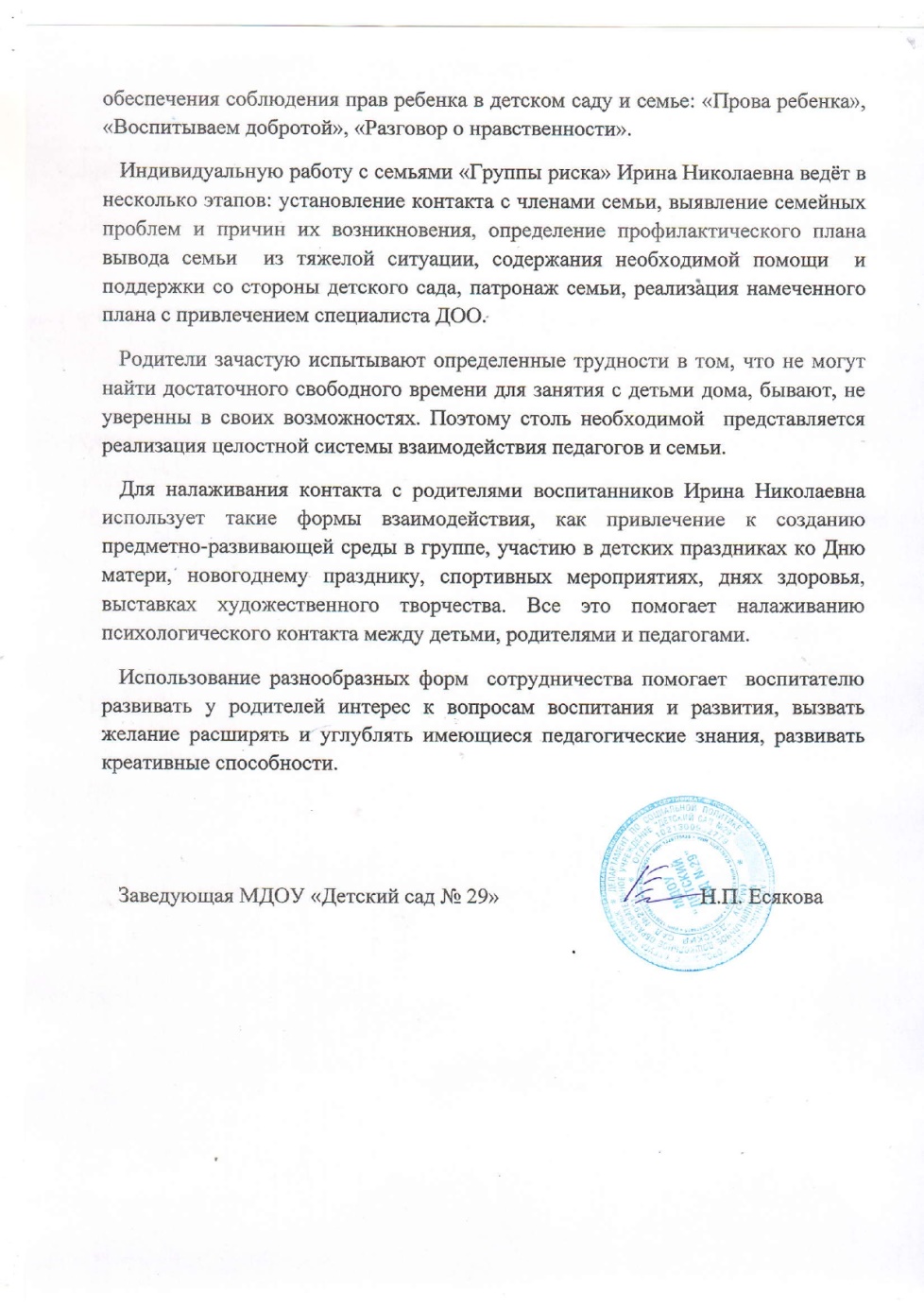 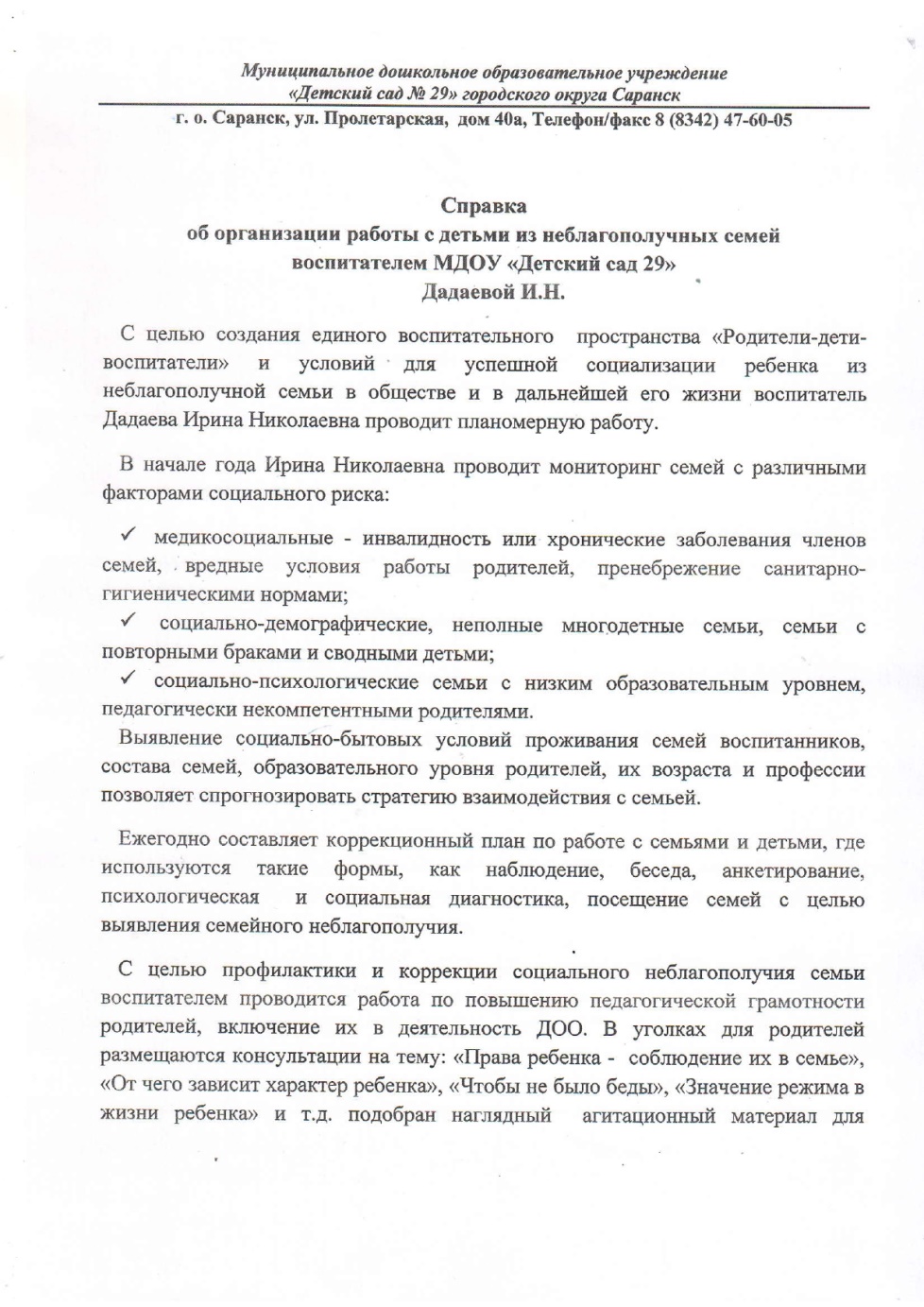 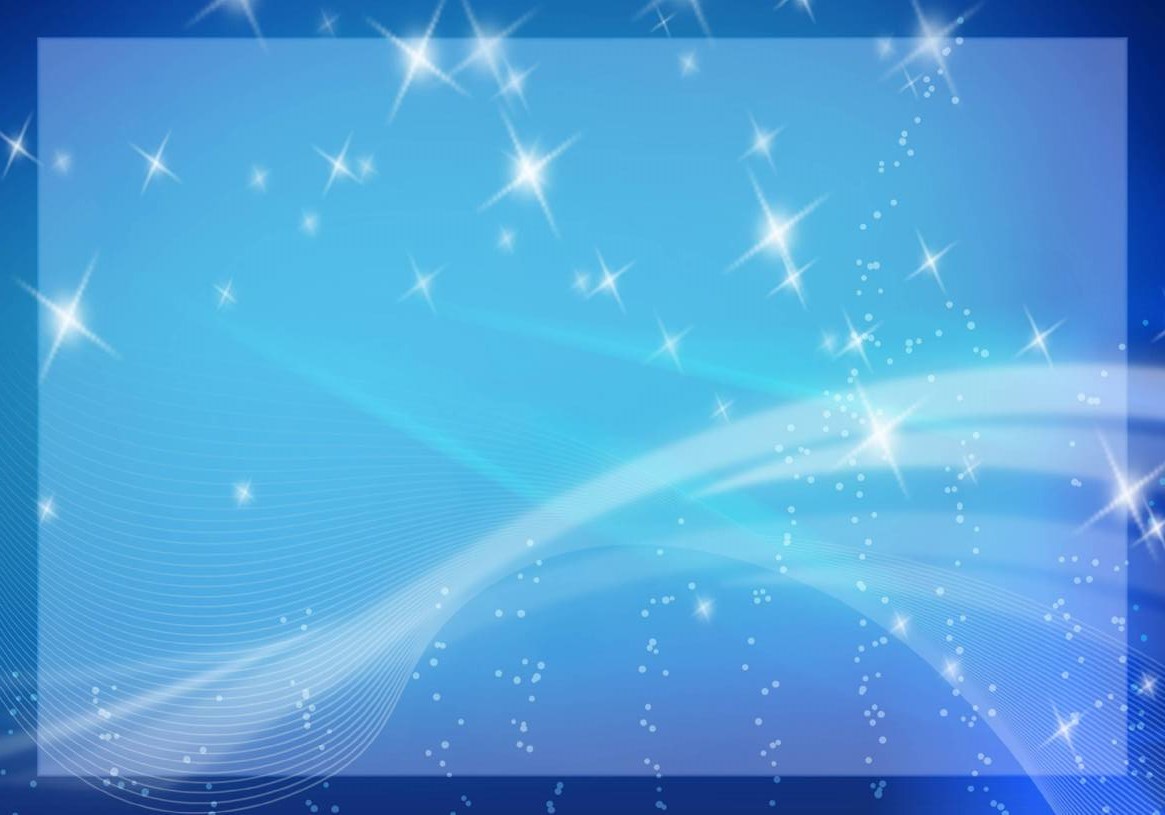 УЧАСТИЕ ПЕДАГОГА В ПРОФЕССИОНАЛЬНЫХ КОНКУРСАХ
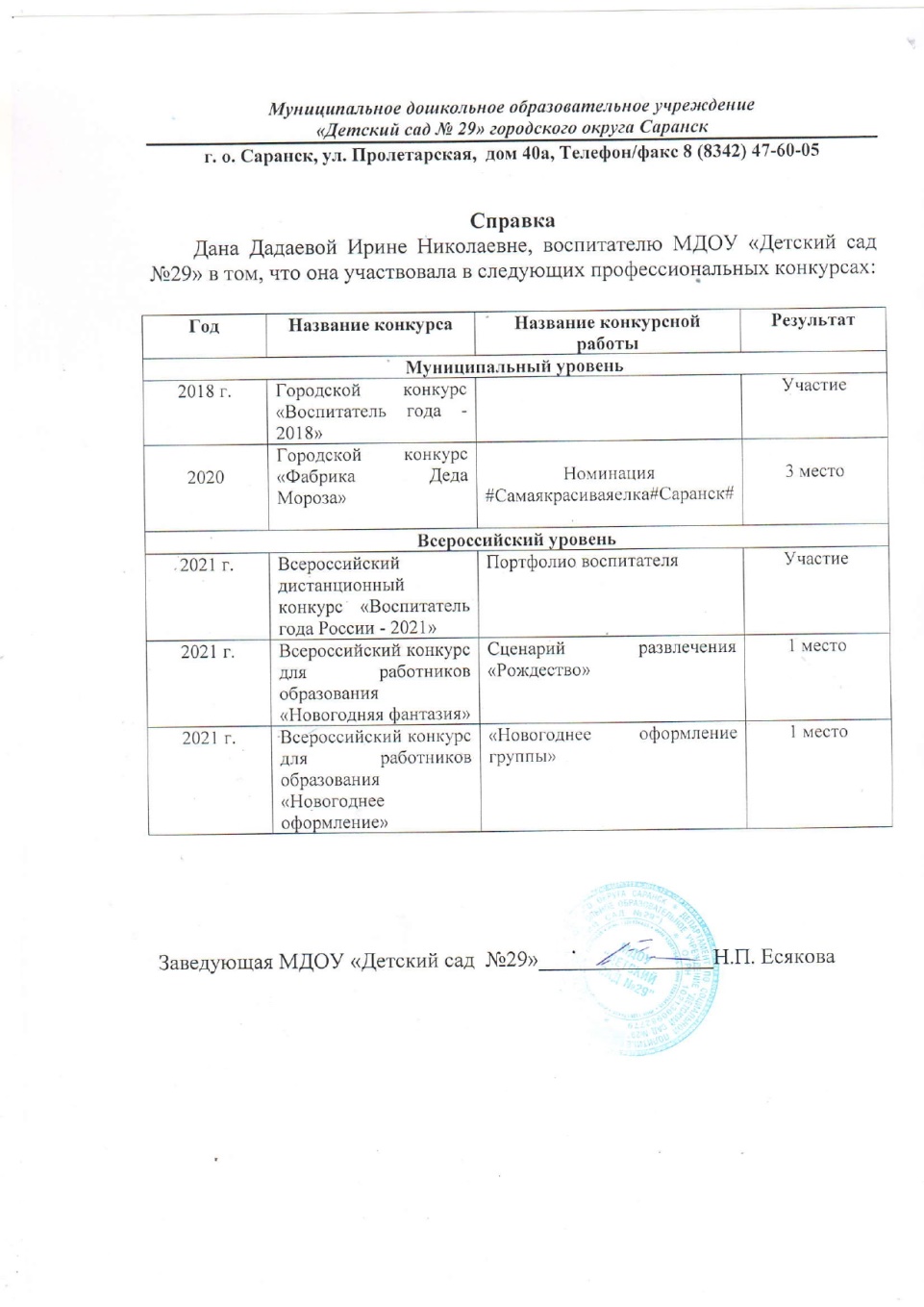 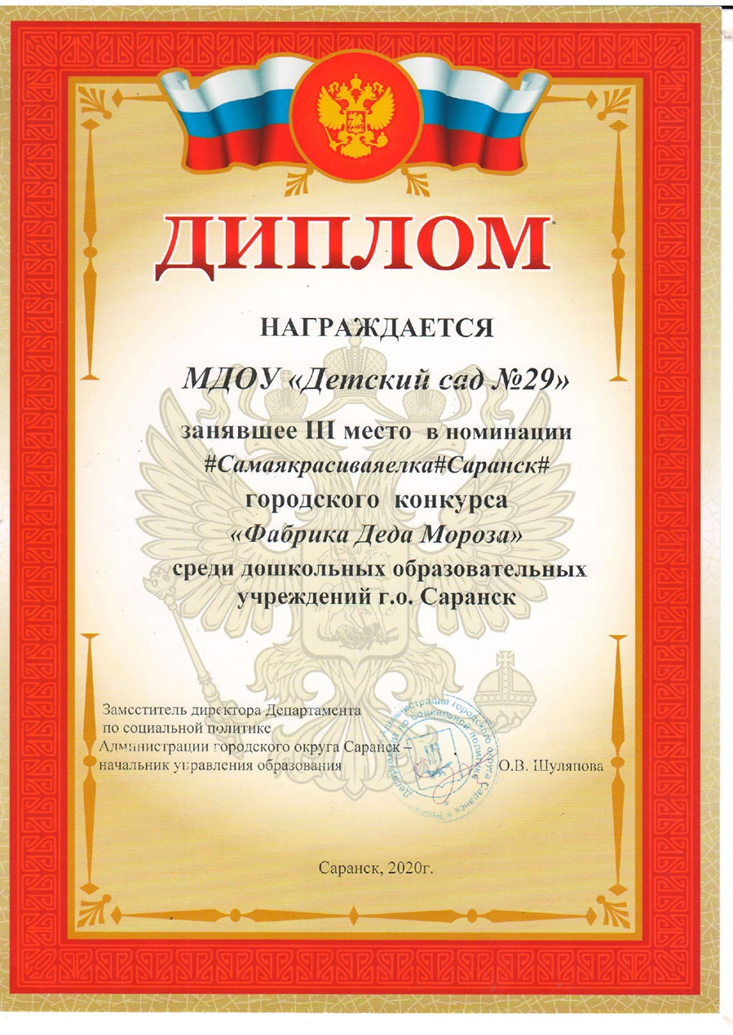 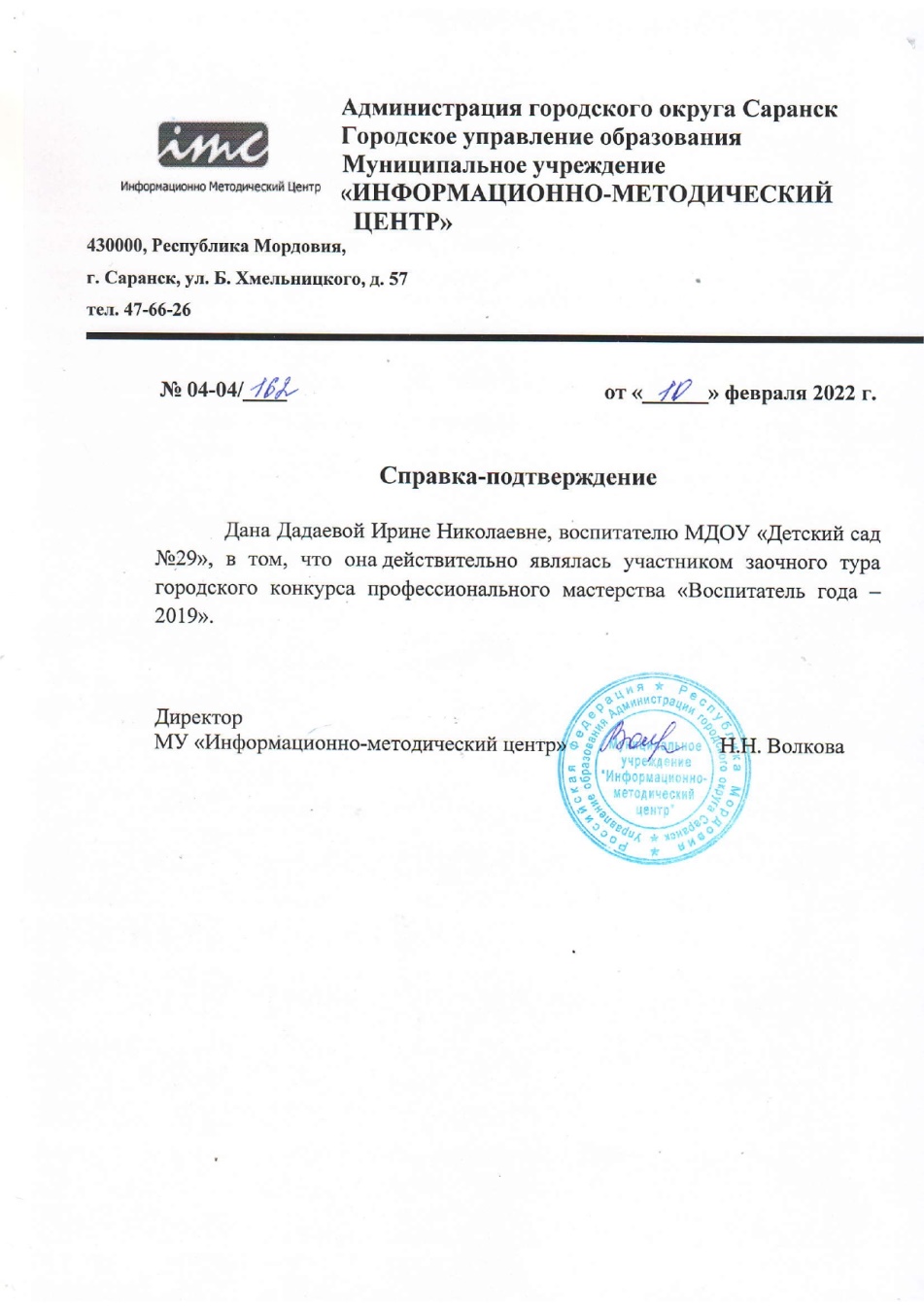 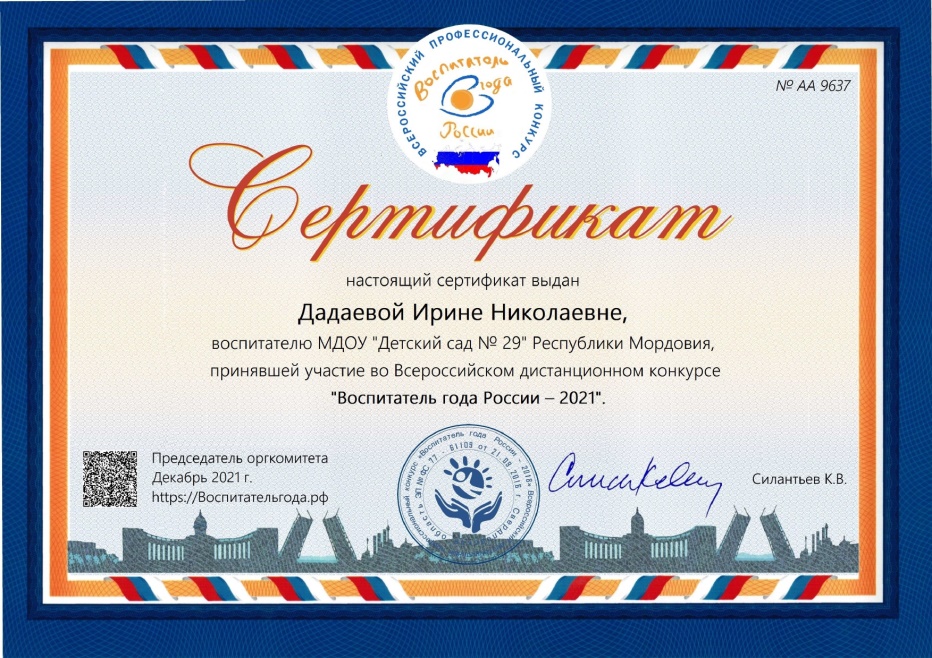 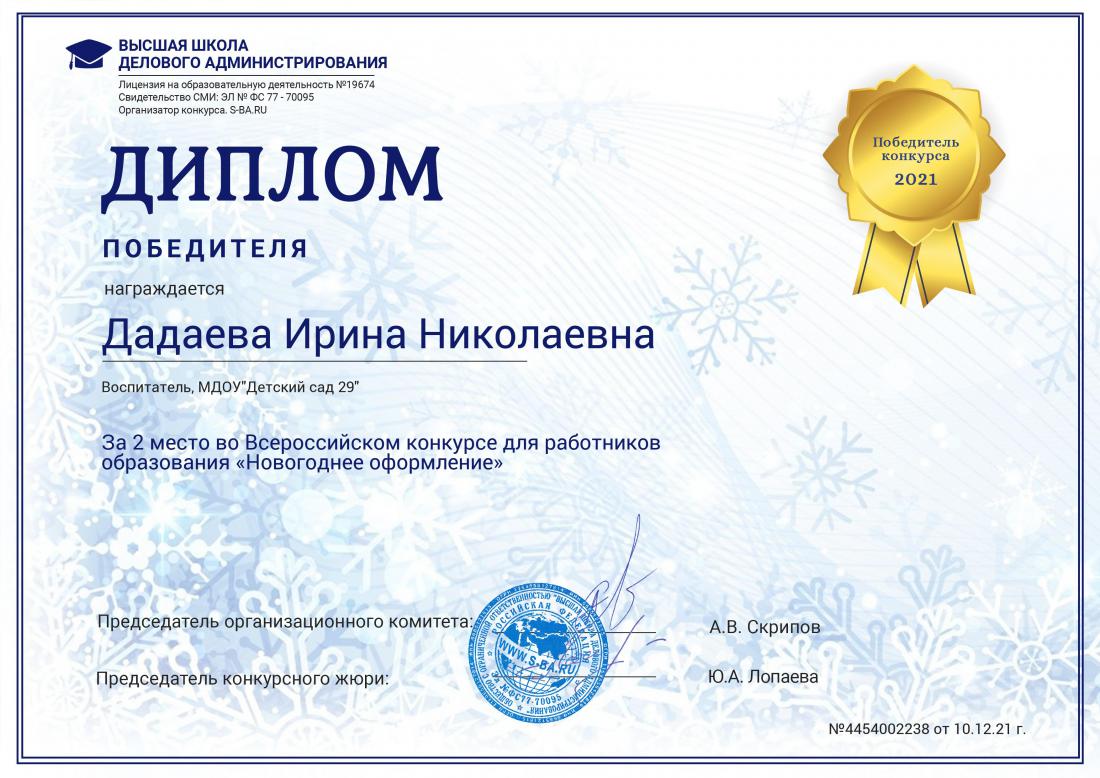 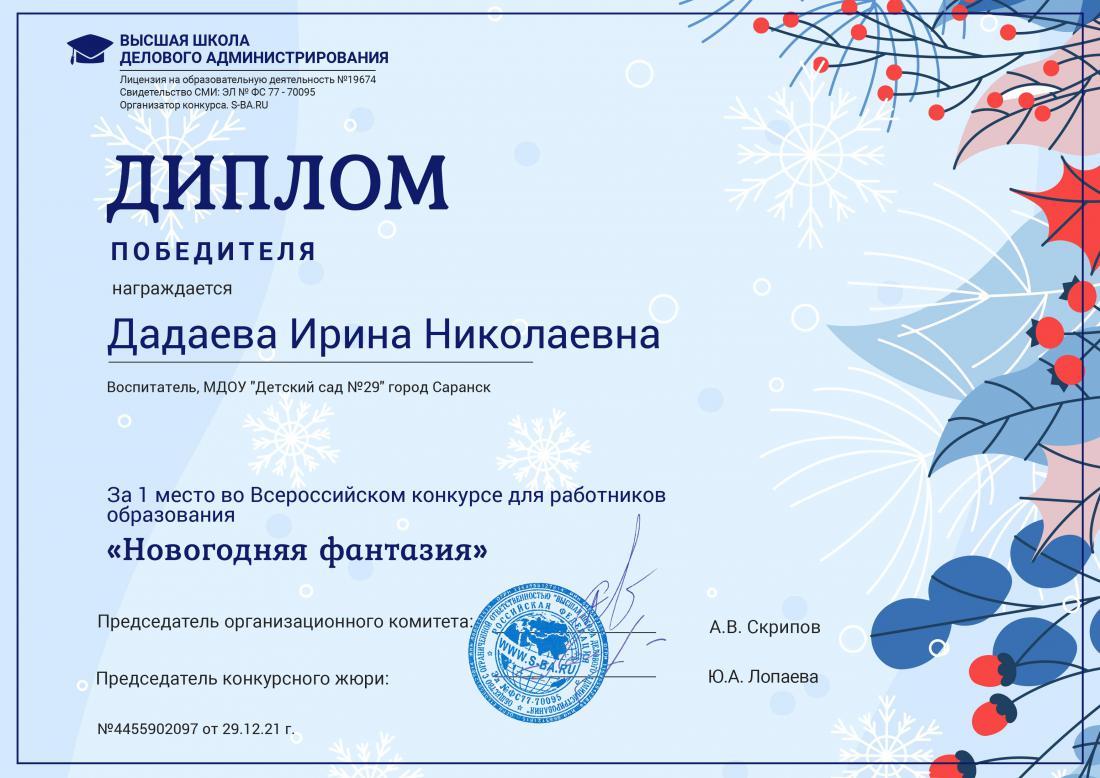 НАГРАДЫ И
ПООЩРЕНИЯПЕДАГОГА
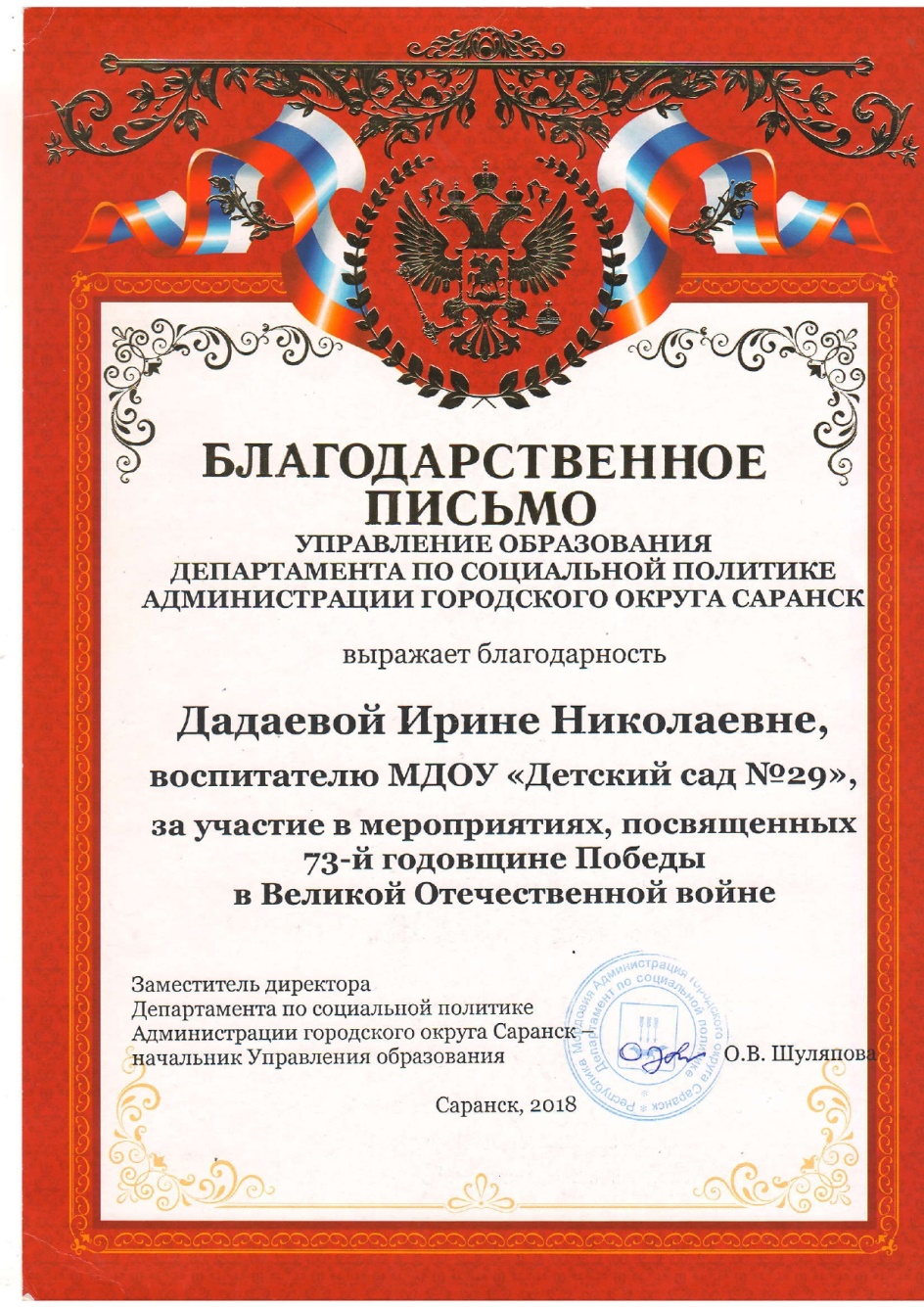 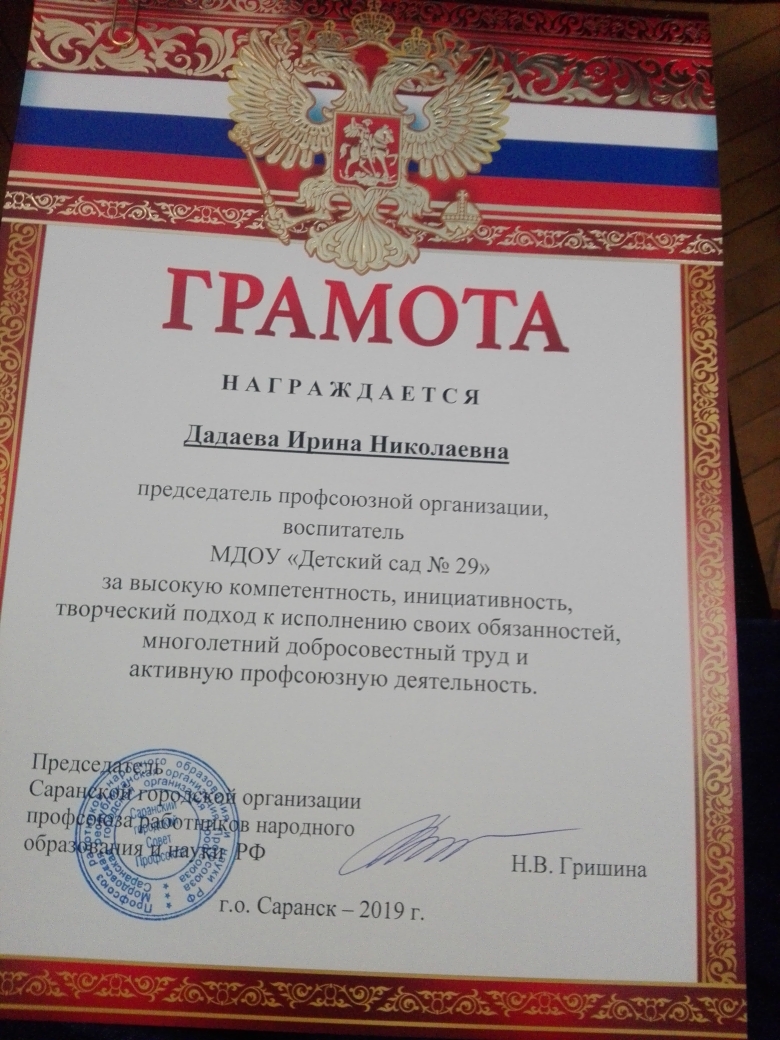 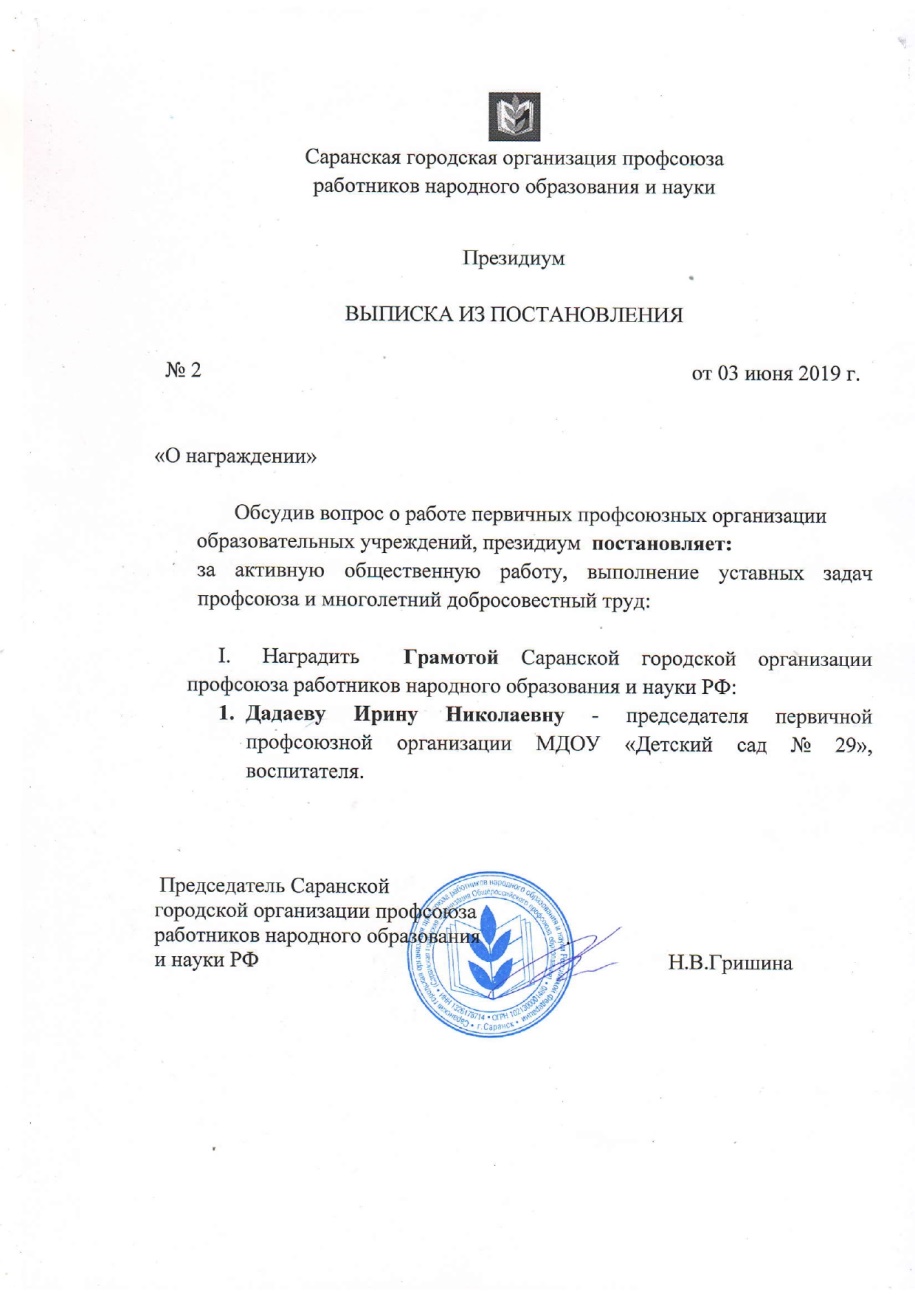 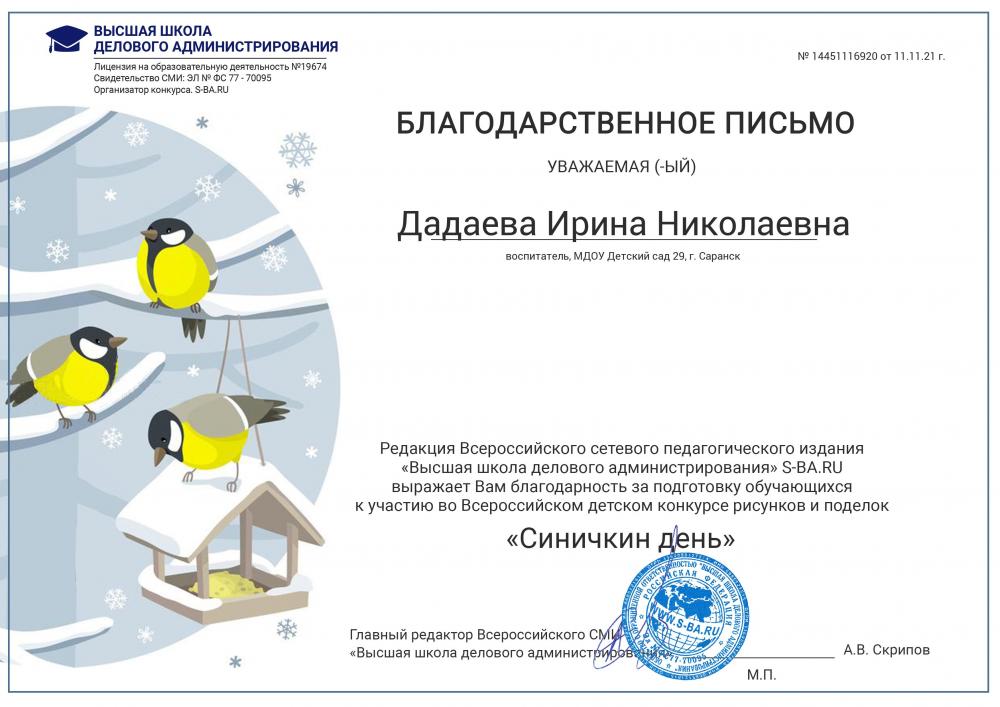 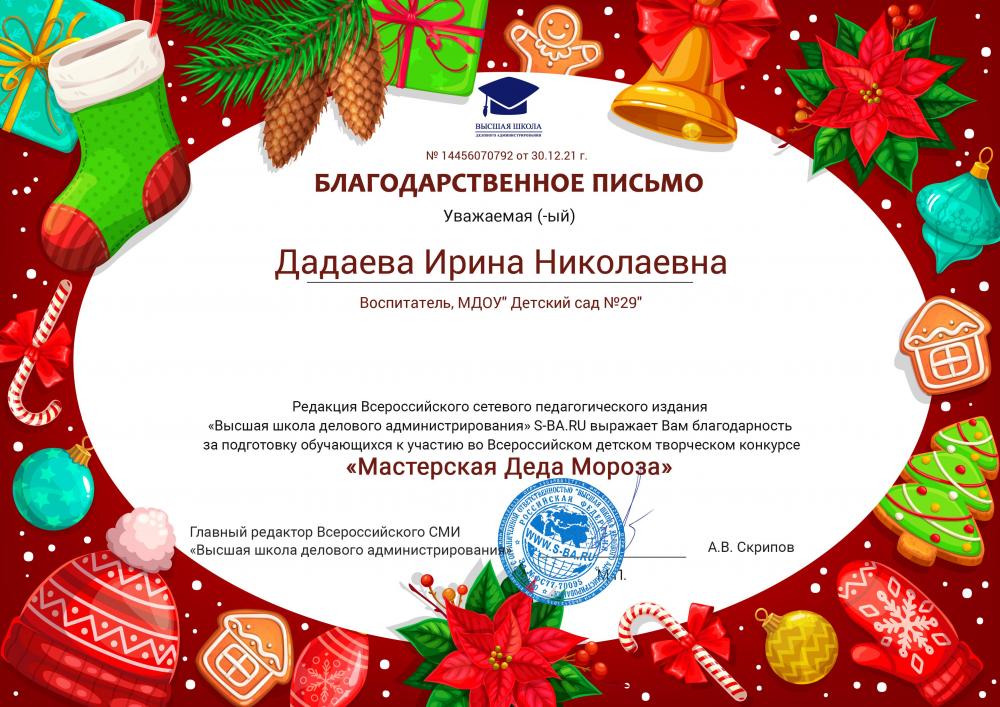